MAMÁ
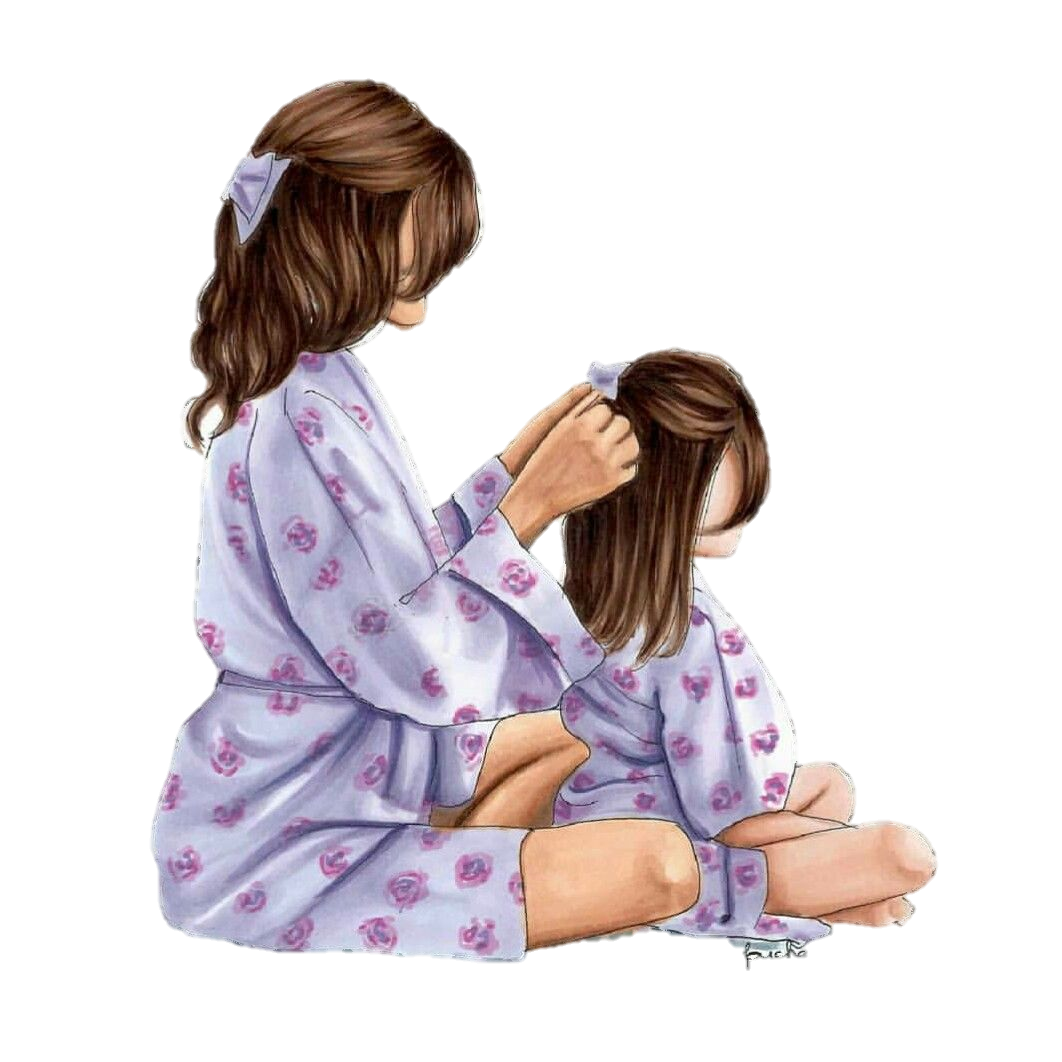 Eres  la  mejor 
Mama  del  mundo
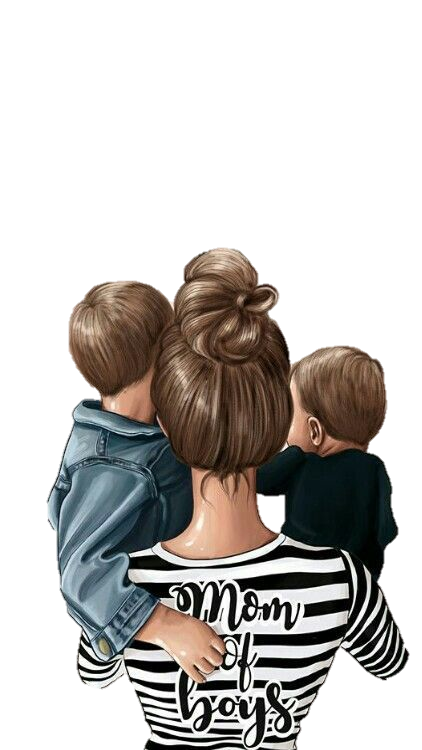 Eres  la  mejor 
Mama  del  mundo
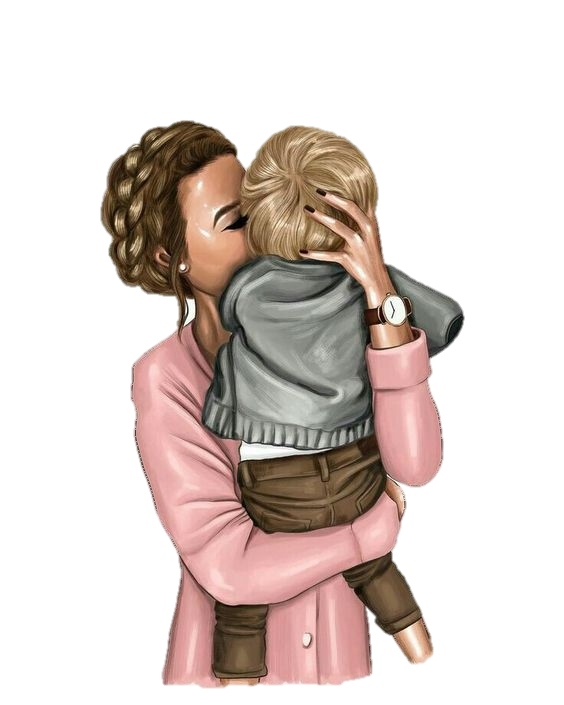 Eres  la  mejor 
Mama  del  mundo
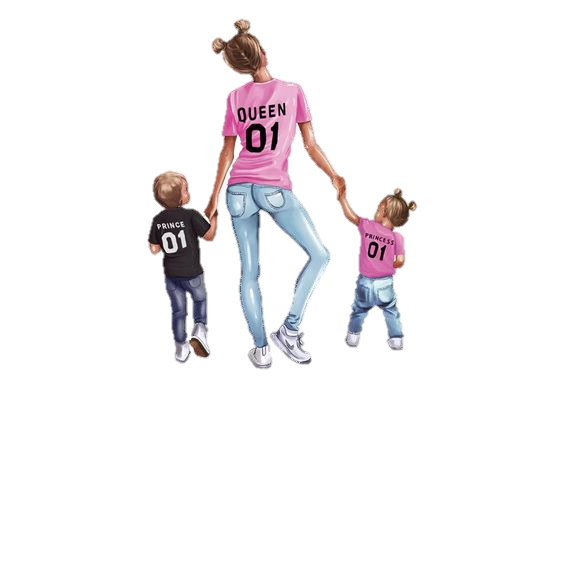 Eres  la  mejor 
Mama  del  mundo
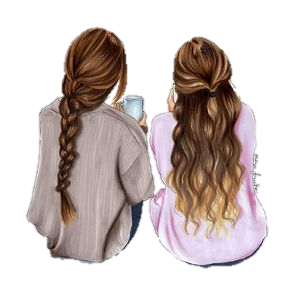 Eres  la  mejor 
Mama  del  mundo
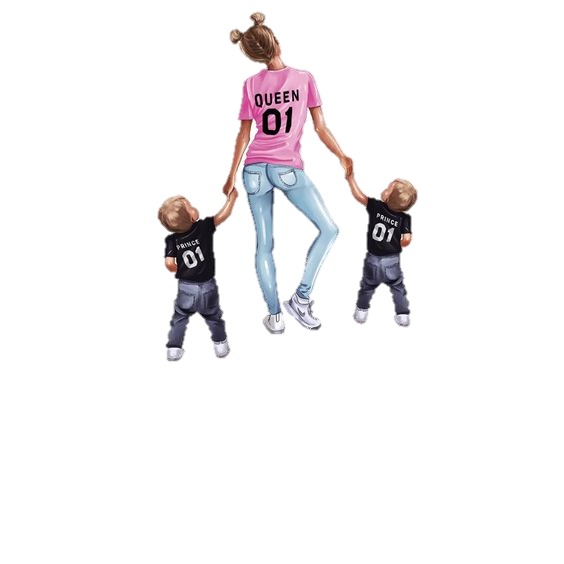 Datos personales
En caso de emergencia
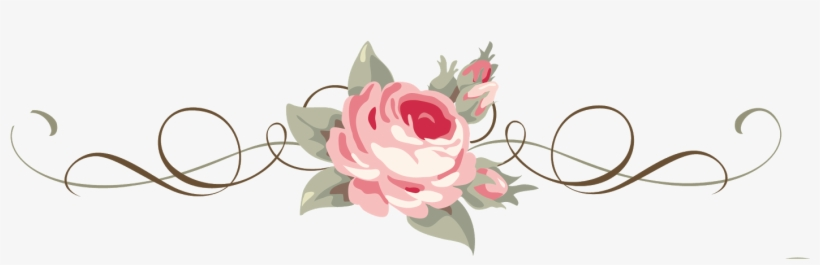 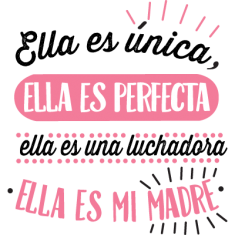 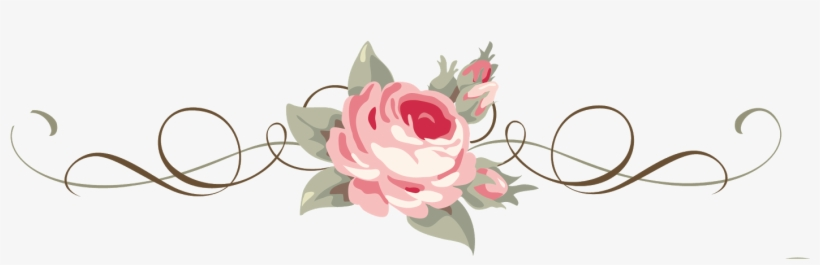 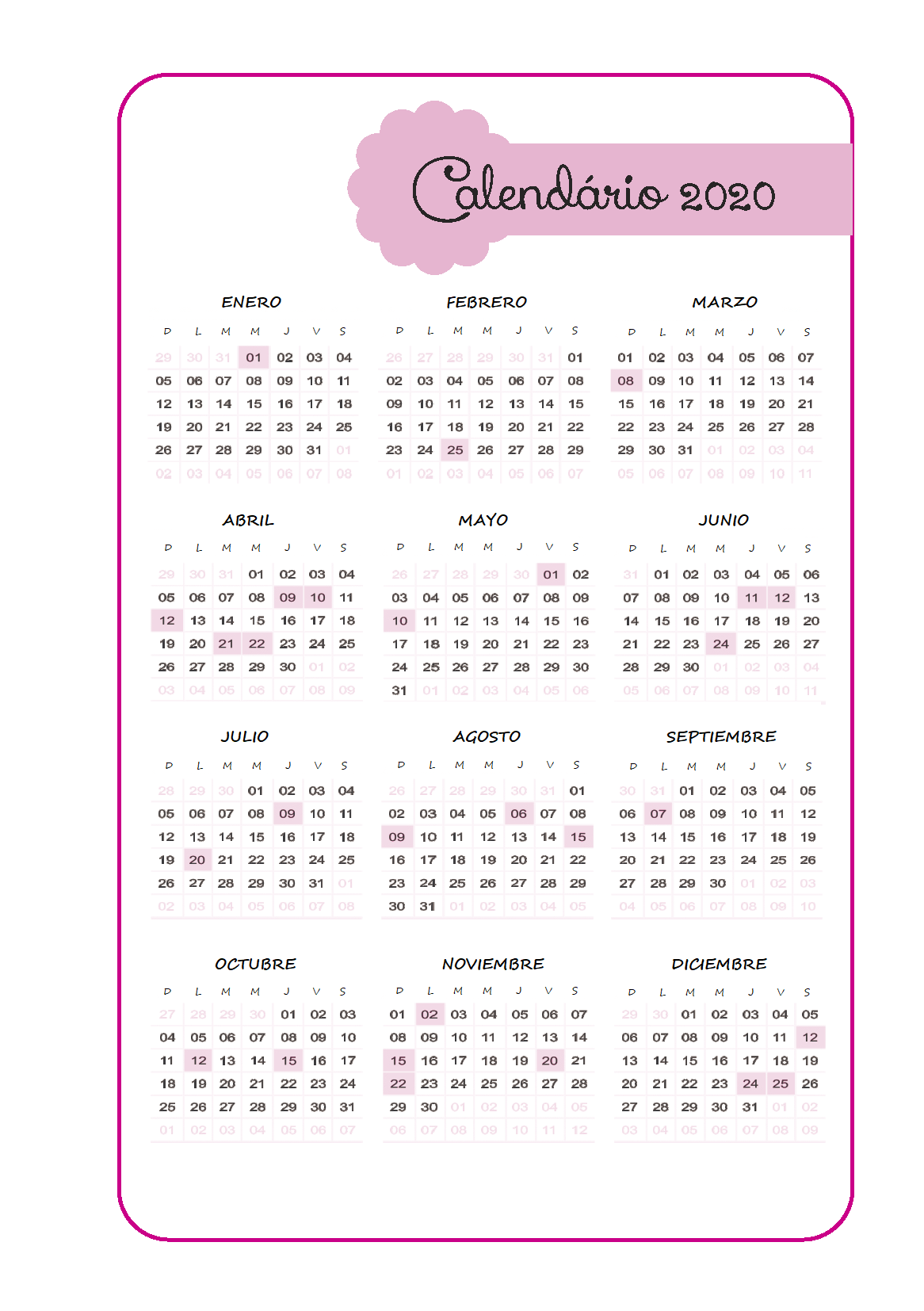 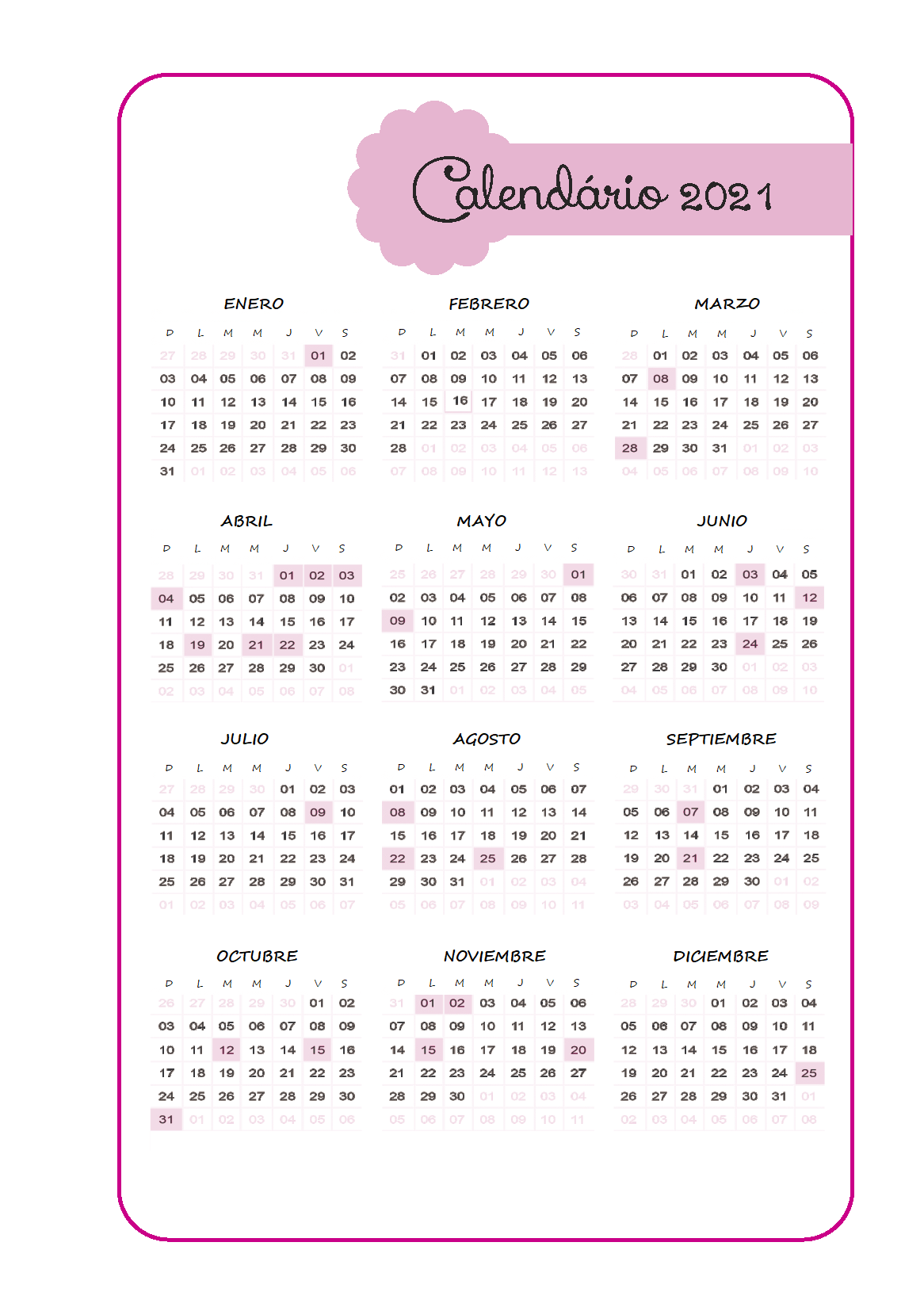 Ciclo menstrual
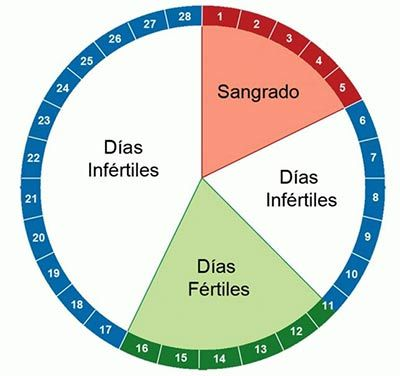 Mi ciclo menstrual 
calendario}
Cumpleaños
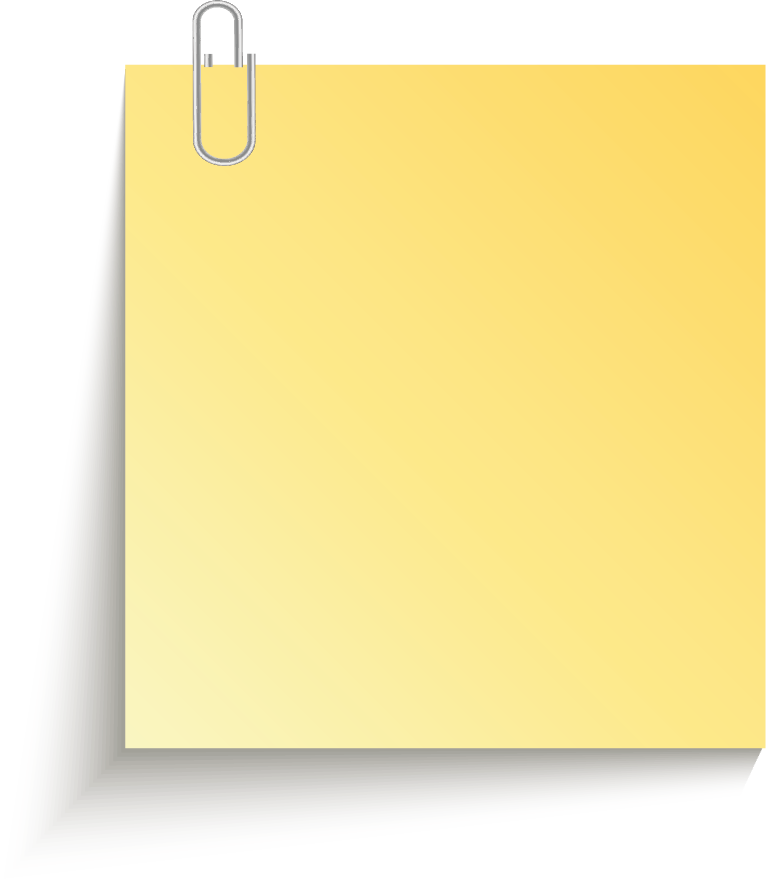 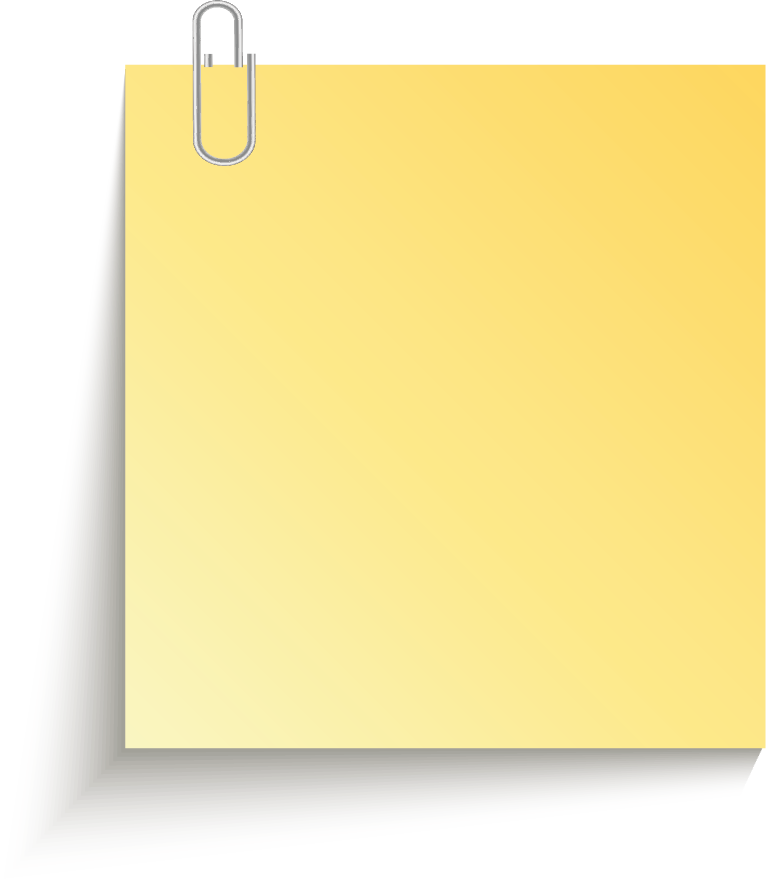 Enero
Febrero
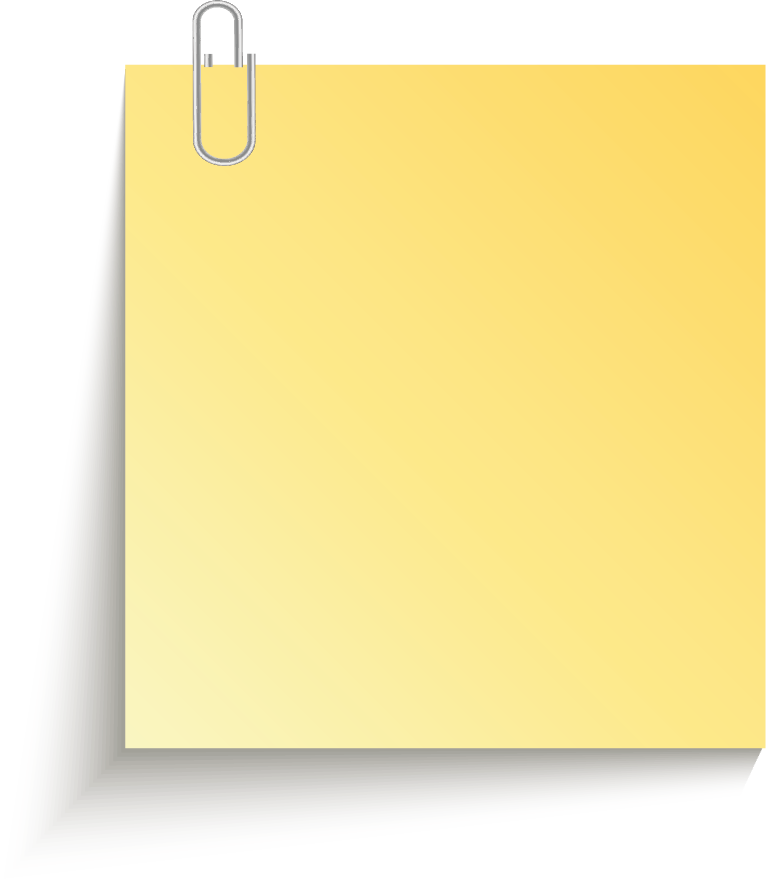 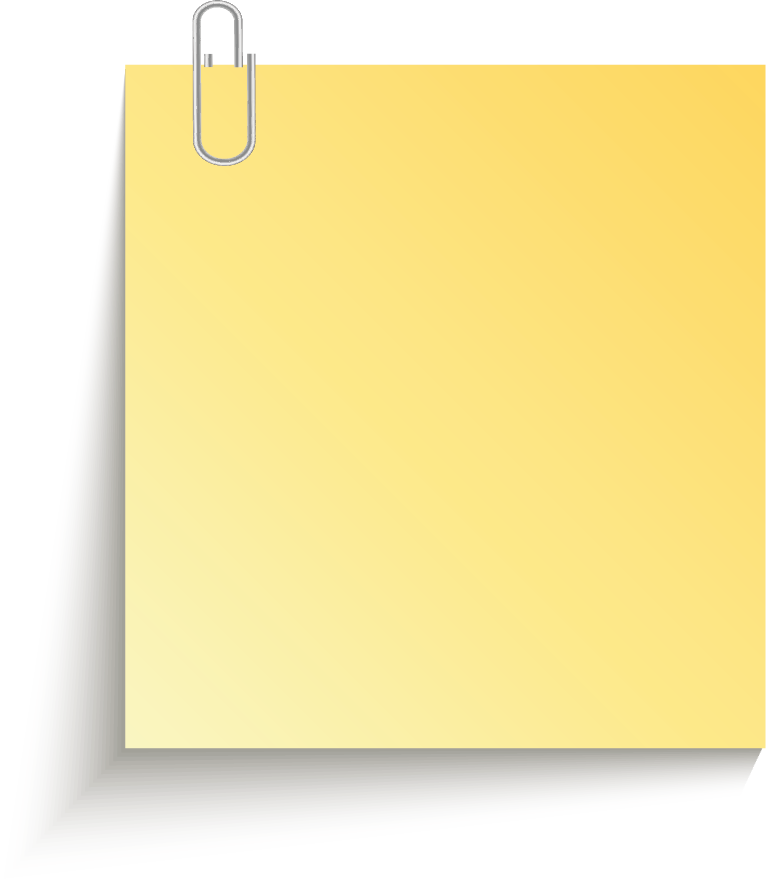 Marzo
Abril
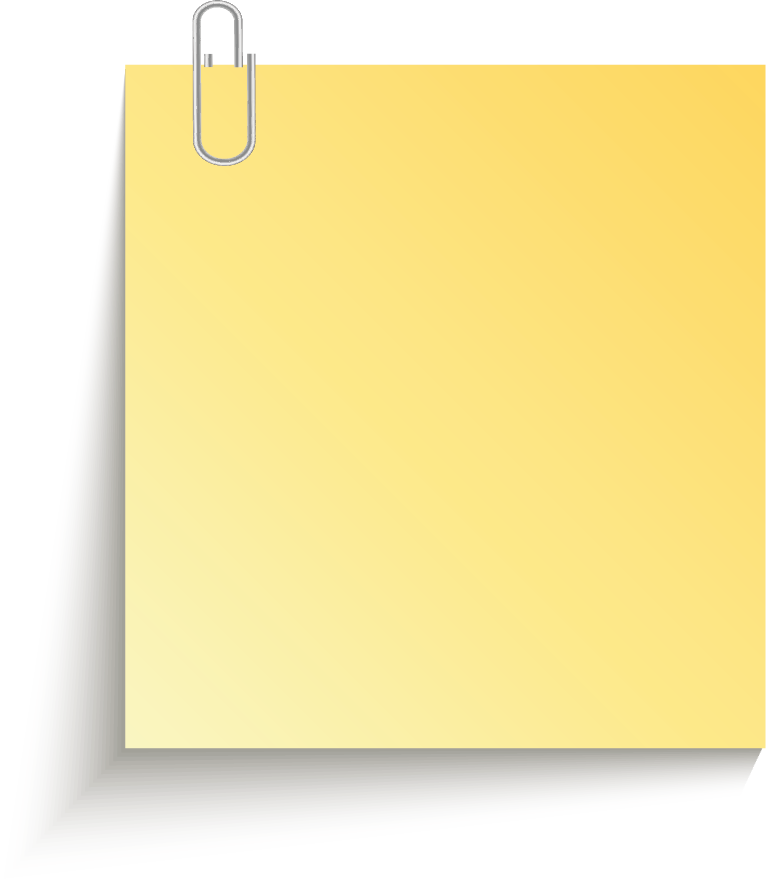 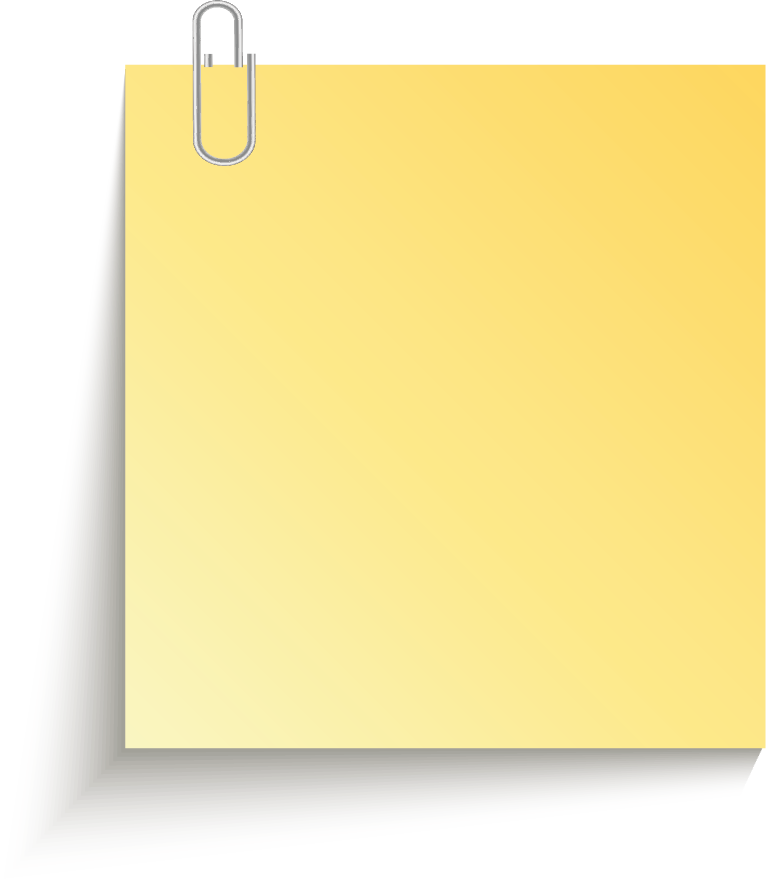 Mayo
Junio
Cumpleaños
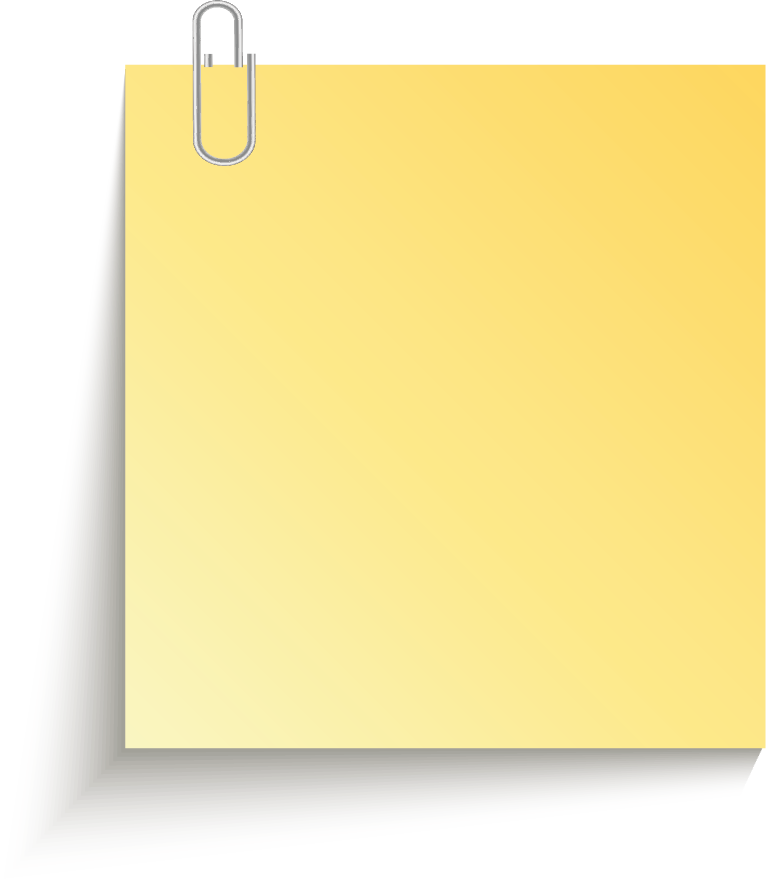 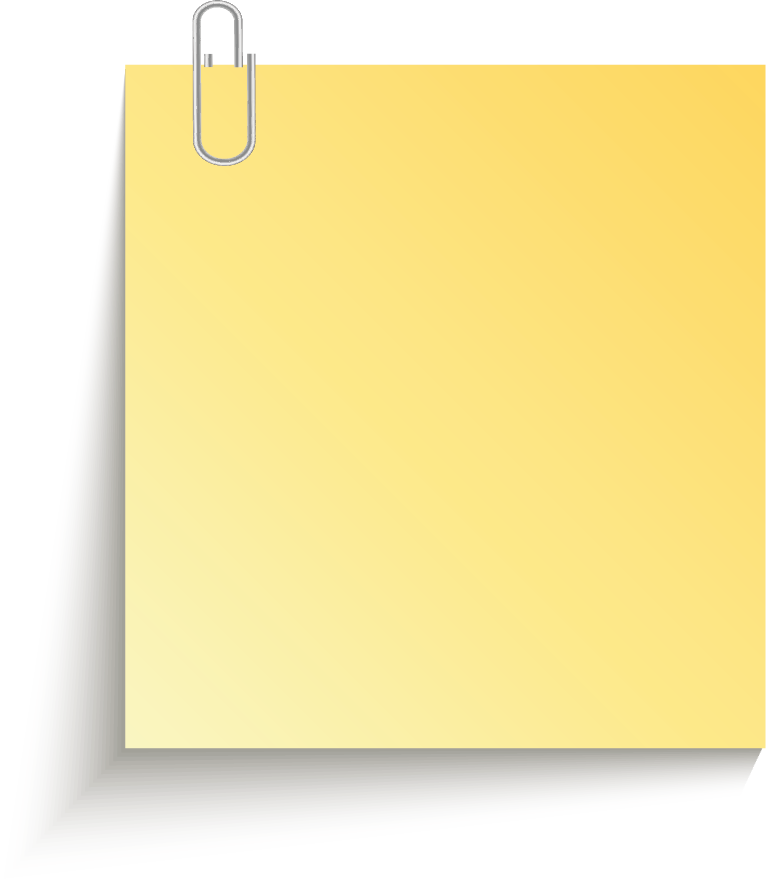 Julio
Agosto
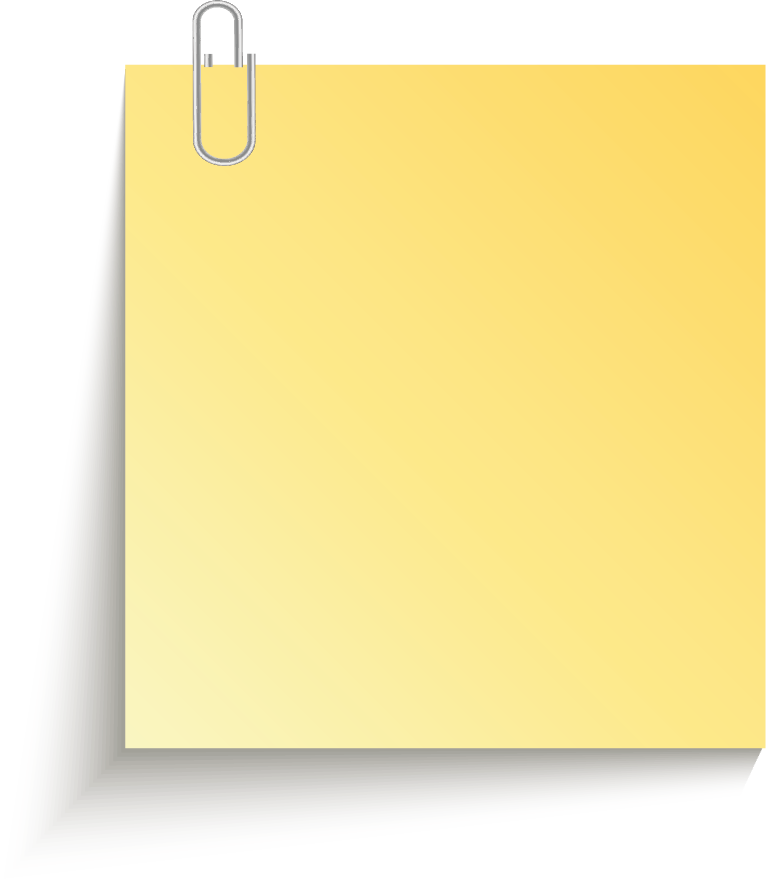 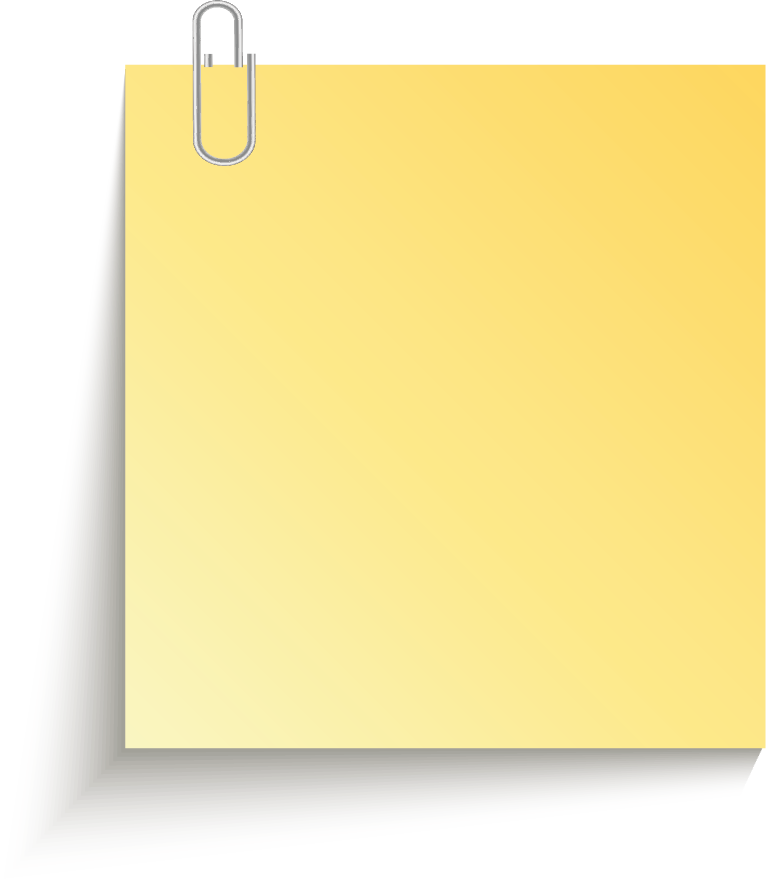 Septiembre
Octubre
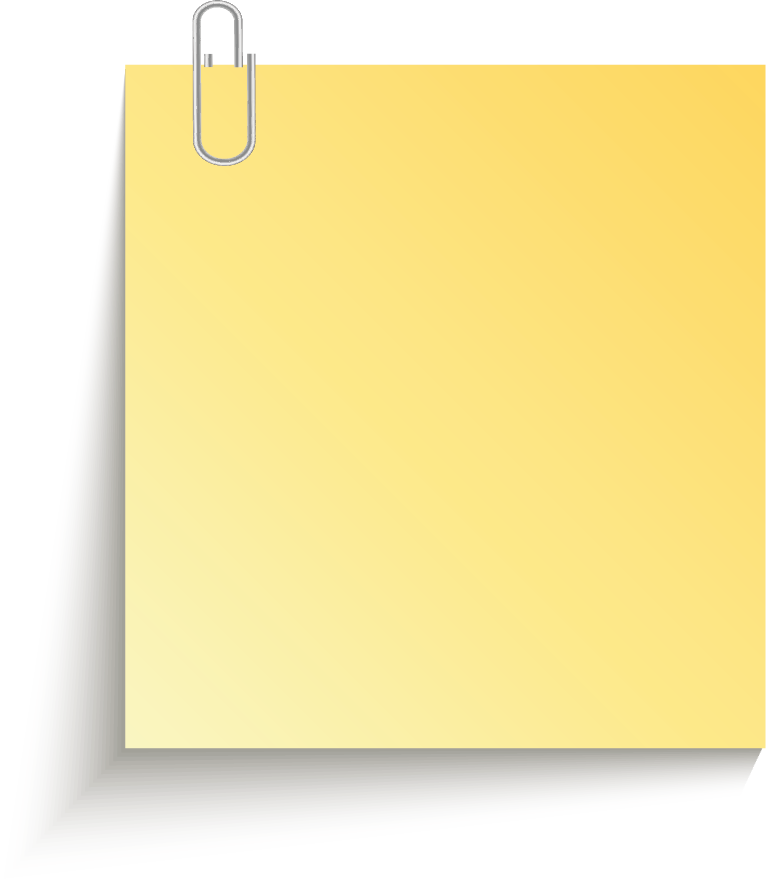 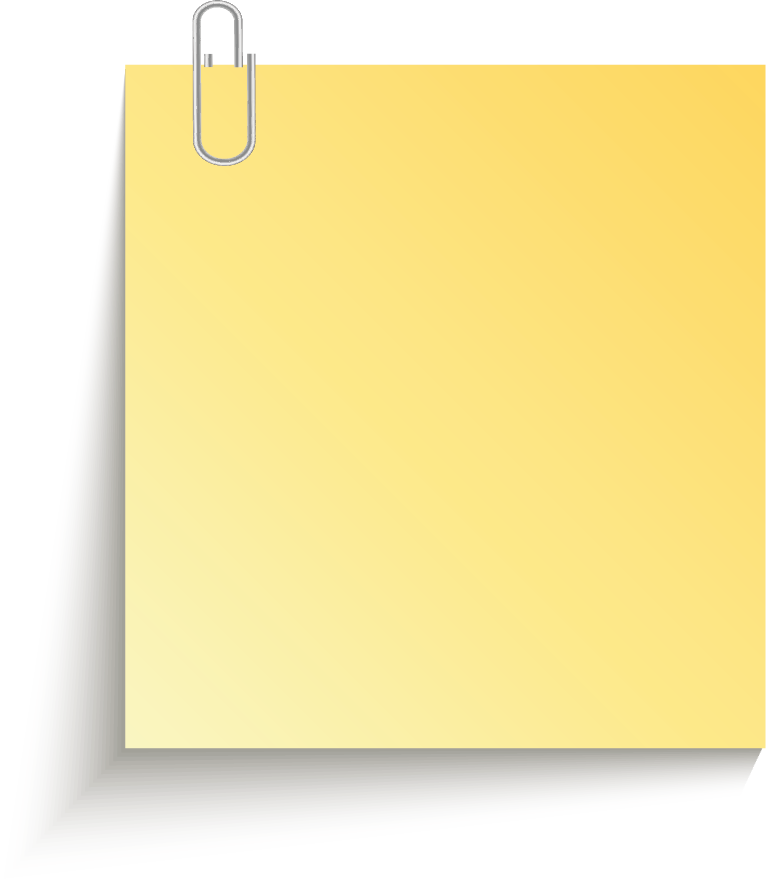 Noviembre
Diciembre
Mi linda familia
Mis recuerdos
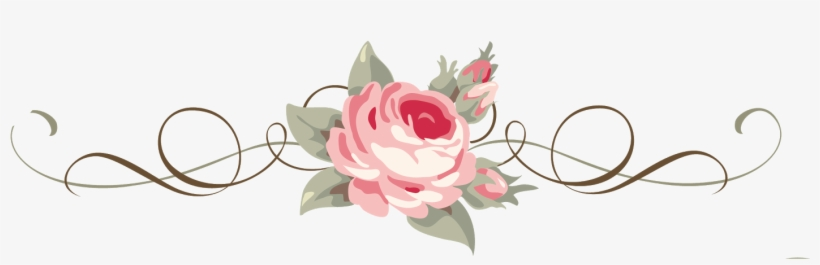 Mis recuerdos
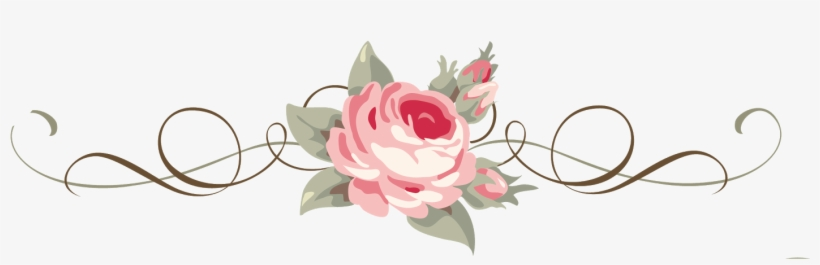 Mis recuerdos
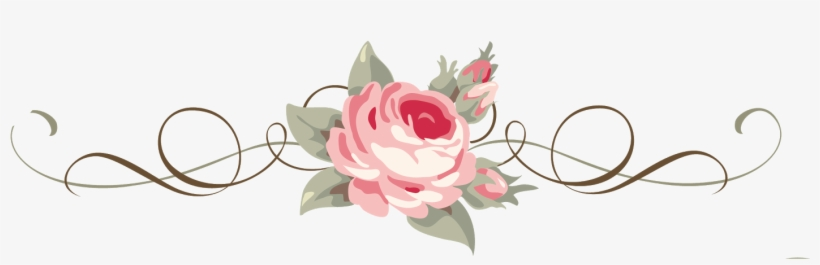 Mis recuerdos
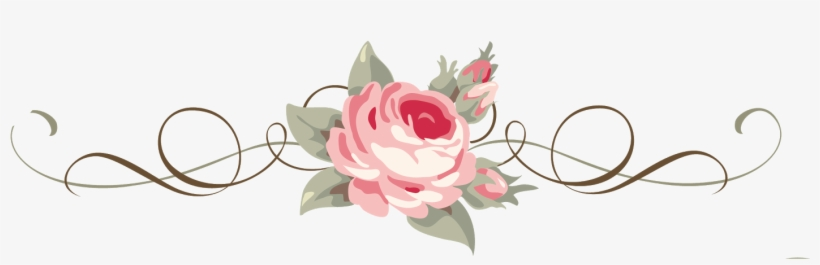 Horario
Abril
Notas
Salidas con amigas
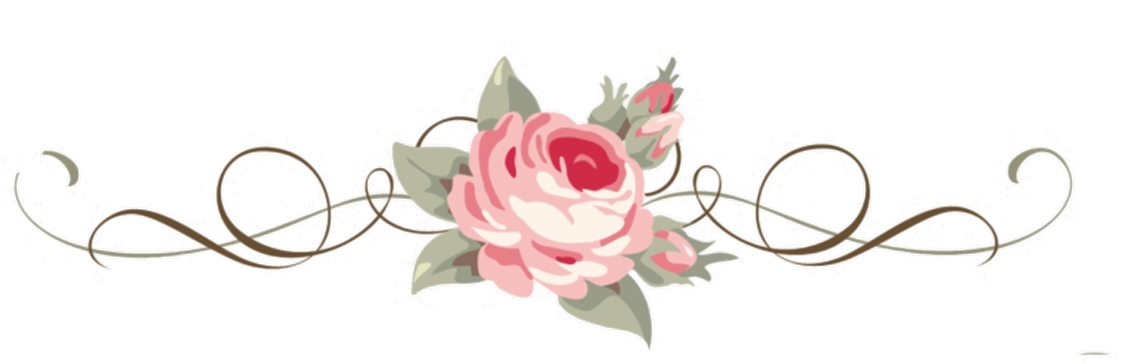 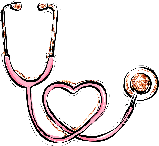 Citas medicas
Organizador Diario
M
L
M
V
S
D
J
2020
Día___ Mes ____
No olvides hidratarte:
Compras/Notas/Extras
Importante:
Organizador Diario
M
L
M
V
S
D
J
2020
Día___ Mes ____
No olvides hidratarte:
Compras/Notas/Extras
Importante:
Organizador Diario
M
L
M
V
S
D
J
2020
Día___ Mes ____
No olvides hidratarte:
Compras/Notas/Extras
Importante:
Organizador Diario
M
L
M
V
S
D
J
2020
Día___ Mes ____
No olvides hidratarte:
Compras/Notas/Extras
Importante:
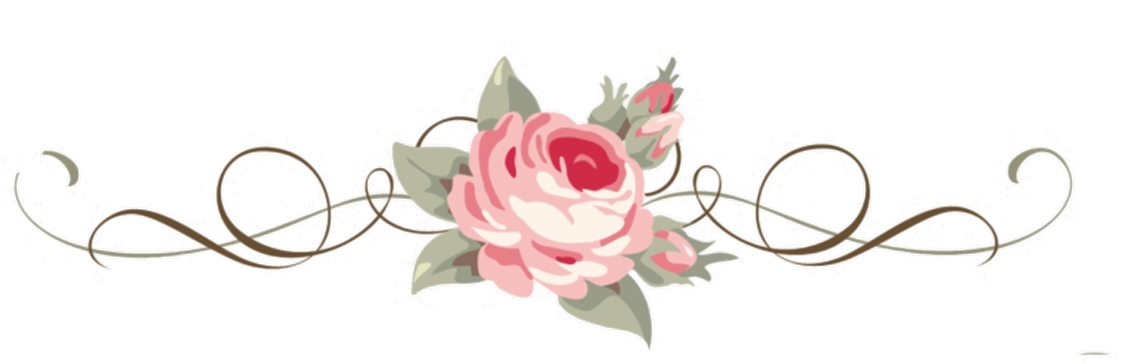 Lista de compras
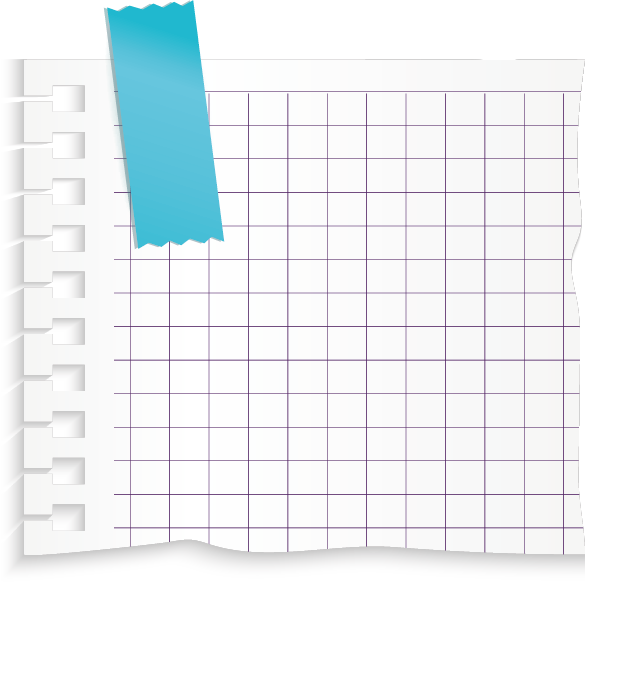 Gasto total:
Menú semanal
Semana del
Al
Semana del
Al
Semana del
Al
Semana del
Al
Colaciones
L
M
M
J
v
Colaciones
L
M
M
J
v
Colaciones
L
M
M
J
v
Colaciones
L
M
M
J
v
Mayo
Notas
Salidas con amigas
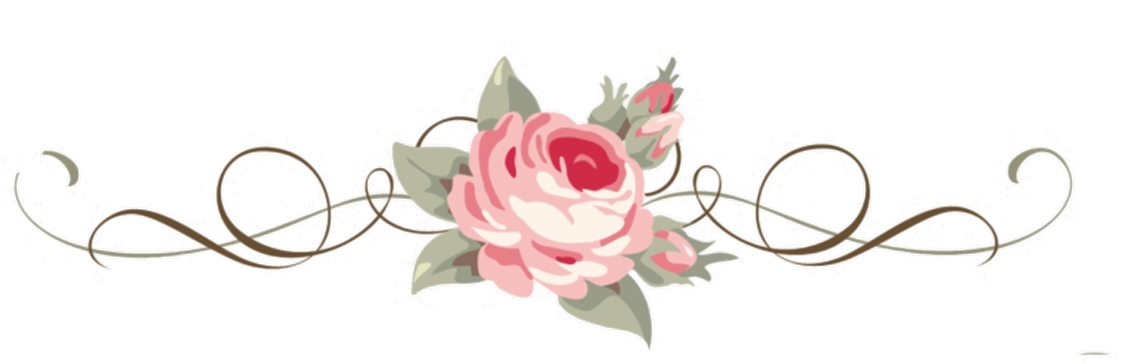 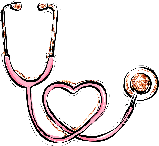 Citas medicas
Organizador Diario
M
L
M
V
S
D
J
2020
Día___ Mes ____
No olvides hidratarte:
Compras/Notas/Extras
Importante:
Organizador Diario
M
L
M
V
S
D
J
2020
Día___ Mes ____
No olvides hidratarte:
Compras/Notas/Extras
Importante:
Organizador Diario
M
L
M
V
S
D
J
2020
Día___ Mes ____
No olvides hidratarte:
Compras/Notas/Extras
Importante:
Organizador Diario
M
L
M
V
S
D
J
2020
Día___ Mes ____
No olvides hidratarte:
Compras/Notas/Extras
Importante:
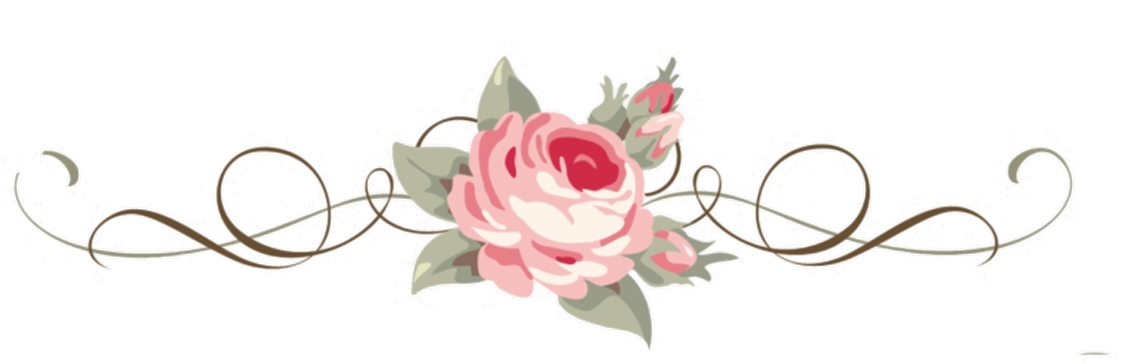 Lista de compras
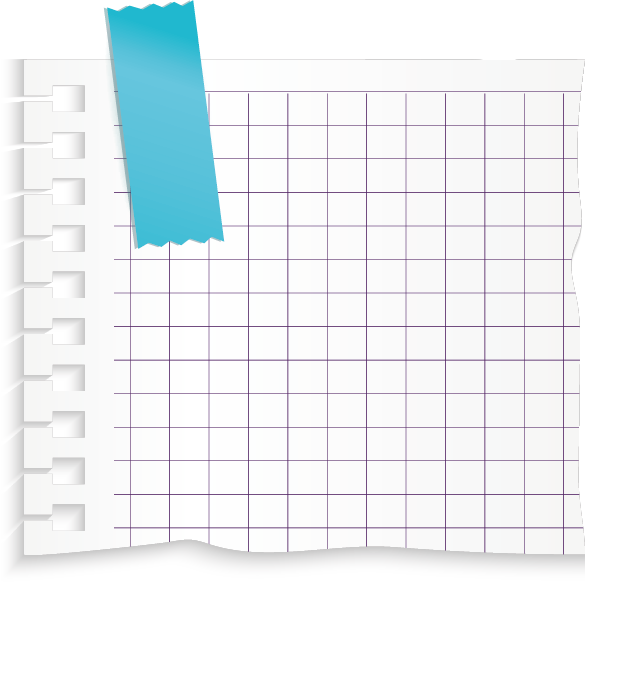 Gasto total:
Menú semanal
Semana del
Al
Semana del
Al
Semana del
Al
Semana del
Al
Colaciones
L
M
M
J
v
Colaciones
L
M
M
J
v
Colaciones
L
M
M
J
v
Colaciones
L
M
M
J
v
Junio
Notas
Salidas con amigas
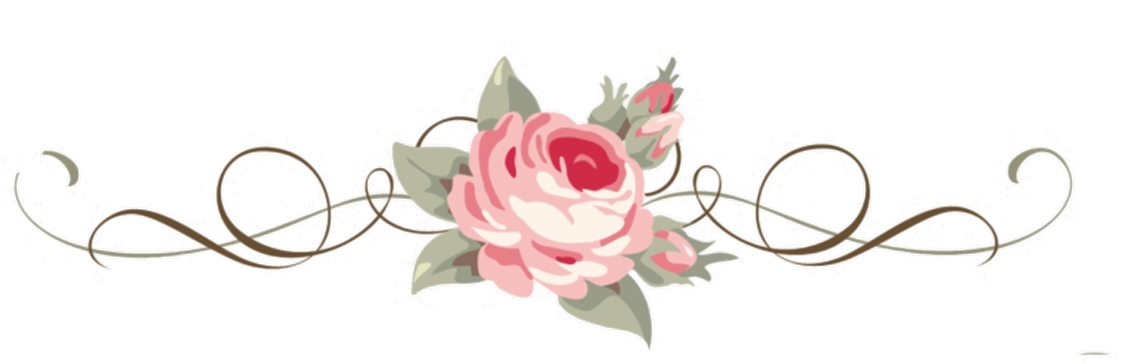 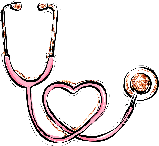 Citas medicas
Organizador Diario
M
L
M
V
S
D
J
2020
Día___ Mes ____
No olvides hidratarte:
Compras/Notas/Extras
Importante:
Organizador Diario
M
L
M
V
S
D
J
2020
Día___ Mes ____
No olvides hidratarte:
Compras/Notas/Extras
Importante:
Organizador Diario
M
L
M
V
S
D
J
2020
Día___ Mes ____
No olvides hidratarte:
Compras/Notas/Extras
Importante:
Organizador Diario
M
L
M
V
S
D
J
2020
Día___ Mes ____
No olvides hidratarte:
Compras/Notas/Extras
Importante:
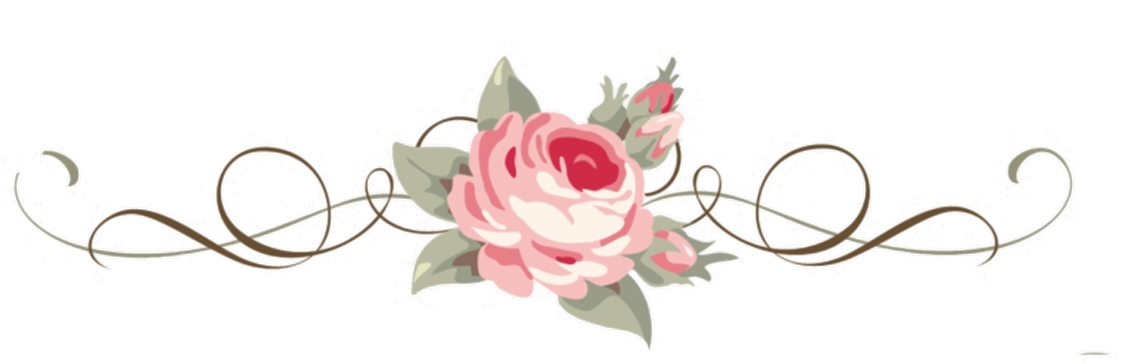 Lista de compras
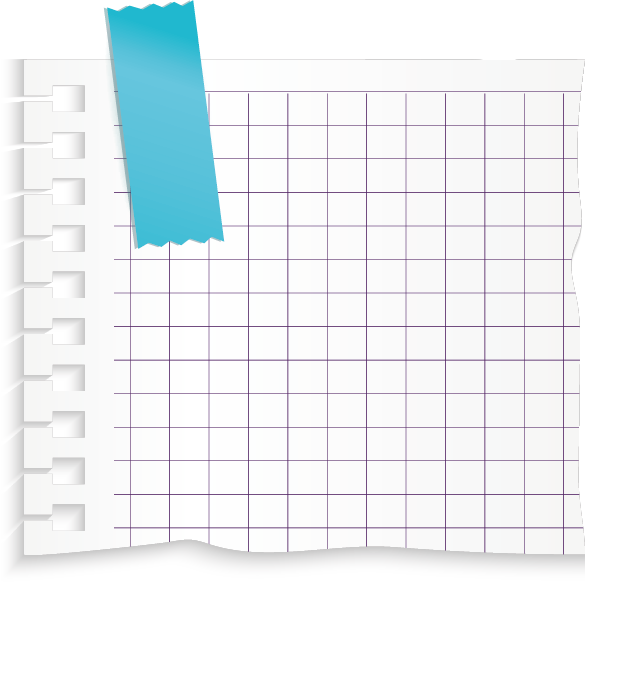 Gasto total:
Menú semanal
Semana del
Al
Semana del
Al
Semana del
Al
Semana del
Al
Colaciones
L
M
M
J
v
Colaciones
L
M
M
J
v
Colaciones
L
M
M
J
v
Colaciones
L
M
M
J
v
Julio
Notas
Salidas con amigas
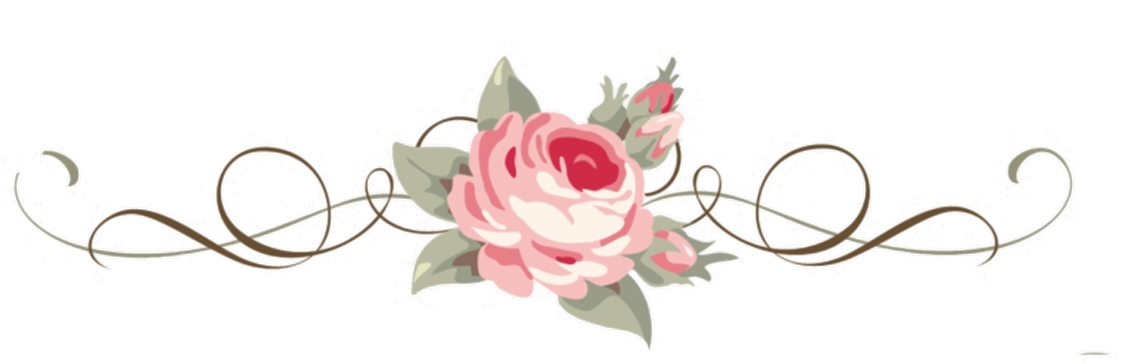 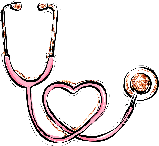 Citas medicas
Organizador Diario
M
L
M
V
S
D
J
2020
Día___ Mes ____
No olvides hidratarte:
Compras/Notas/Extras
Importante:
Organizador Diario
M
L
M
V
S
D
J
2020
Día___ Mes ____
No olvides hidratarte:
Compras/Notas/Extras
Importante:
Organizador Diario
M
L
M
V
S
D
J
2020
Día___ Mes ____
No olvides hidratarte:
Compras/Notas/Extras
Importante:
Organizador Diario
M
L
M
V
S
D
J
2020
Día___ Mes ____
No olvides hidratarte:
Compras/Notas/Extras
Importante:
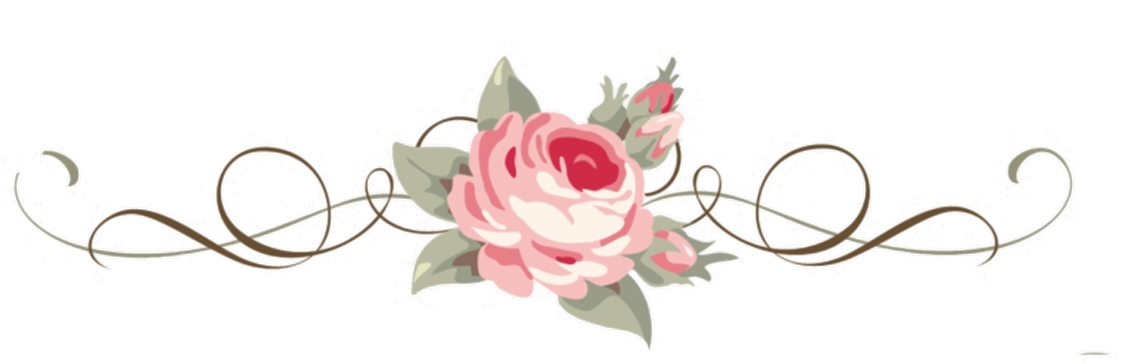 Lista de compras
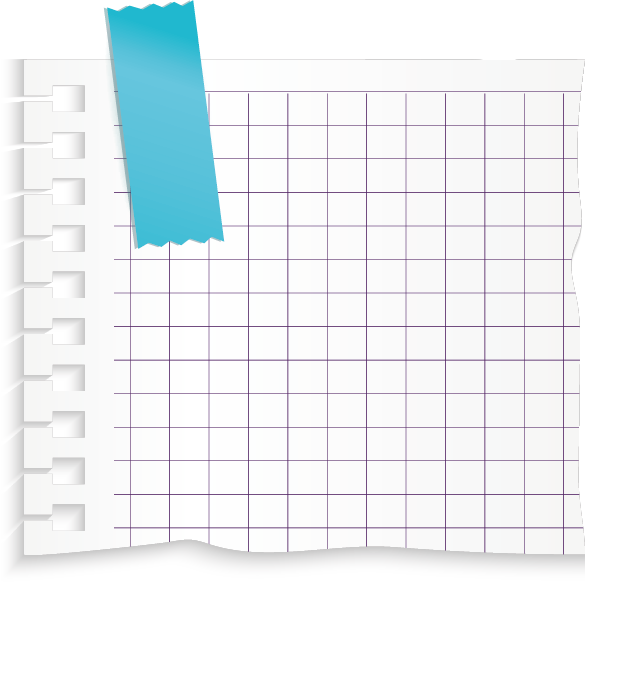 Gasto total:
Menú semanal
Semana del
Al
Semana del
Al
Semana del
Al
Semana del
Al
Colaciones
L
M
M
J
v
Colaciones
L
M
M
J
v
Colaciones
L
M
M
J
v
Colaciones
L
M
M
J
v
Agosto
Notas
Salidas con amigas
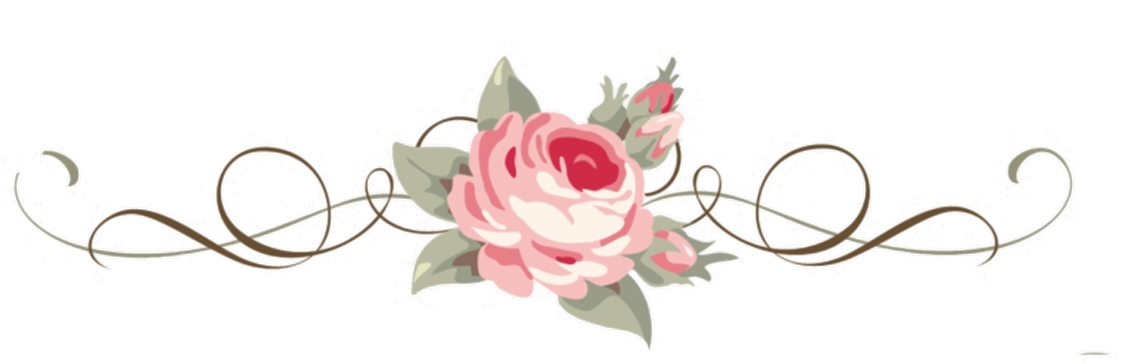 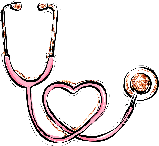 Citas medicas
Organizador Diario
M
L
M
V
S
D
J
2020
Día___ Mes ____
No olvides hidratarte:
Compras/Notas/Extras
Importante:
Organizador Diario
M
L
M
V
S
D
J
2020
Día___ Mes ____
No olvides hidratarte:
Compras/Notas/Extras
Importante:
Organizador Diario
M
L
M
V
S
D
J
2020
Día___ Mes ____
No olvides hidratarte:
Compras/Notas/Extras
Importante:
Organizador Diario
M
L
M
V
S
D
J
2020
Día___ Mes ____
No olvides hidratarte:
Compras/Notas/Extras
Importante:
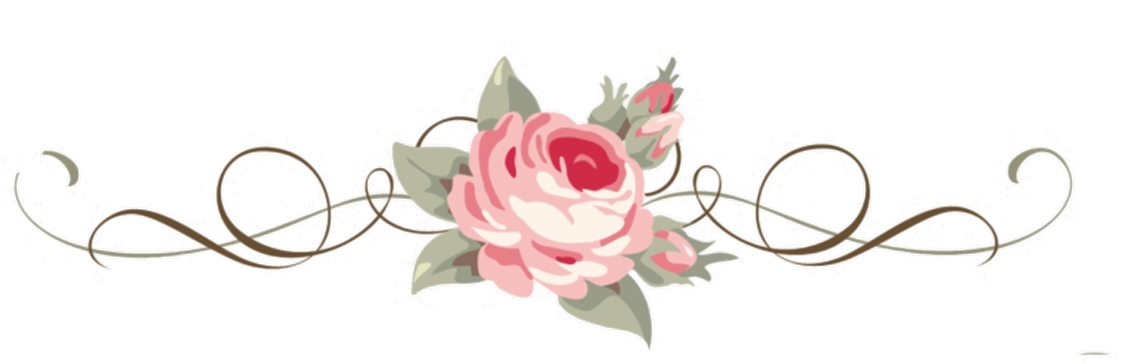 Lista de compras
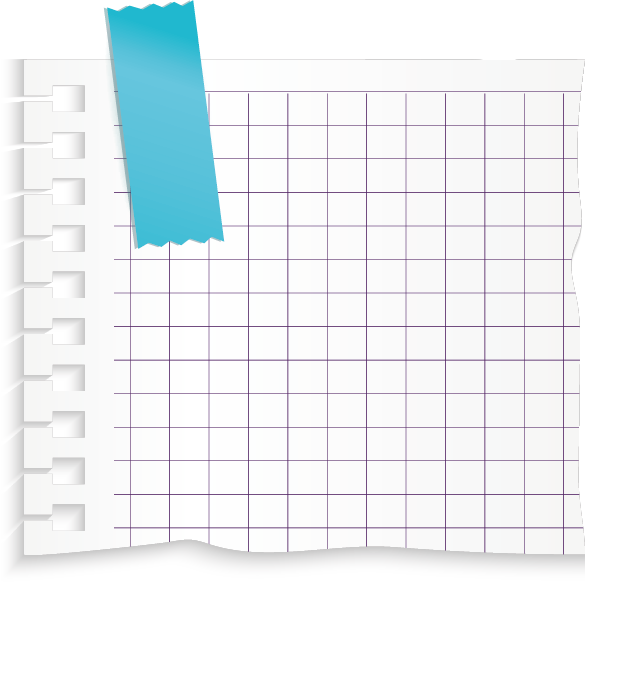 Gasto total:
Menú semanal
Semana del
Al
Semana del
Al
Semana del
Al
Semana del
Al
Colaciones
L
M
M
J
v
Colaciones
L
M
M
J
v
Colaciones
L
M
M
J
v
Colaciones
L
M
M
J
v
Septiembre
Notas
Salidas con amigas
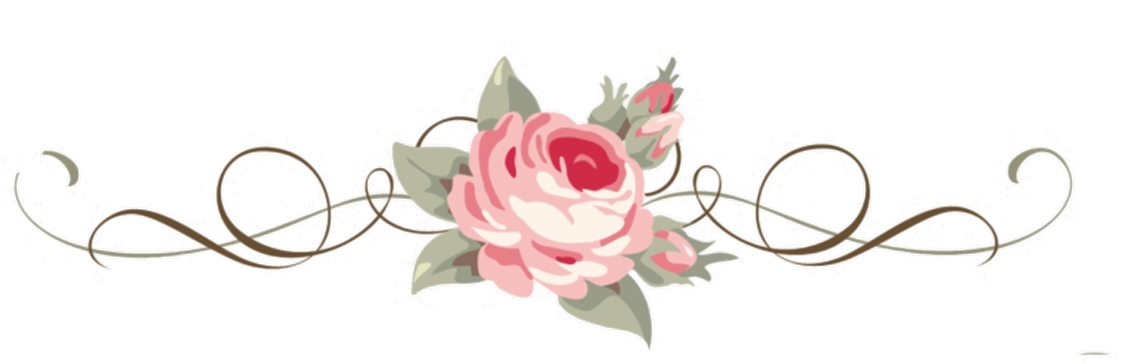 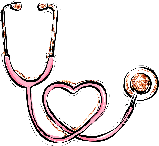 Citas medicas
Organizador Diario
M
L
M
V
S
D
J
2020
Día___ Mes ____
No olvides hidratarte:
Compras/Notas/Extras
Importante:
Organizador Diario
M
L
M
V
S
D
J
2020
Día___ Mes ____
No olvides hidratarte:
Compras/Notas/Extras
Importante:
Organizador Diario
M
L
M
V
S
D
J
2020
Día___ Mes ____
No olvides hidratarte:
Compras/Notas/Extras
Importante:
Organizador Diario
M
L
M
V
S
D
J
2020
Día___ Mes ____
No olvides hidratarte:
Compras/Notas/Extras
Importante:
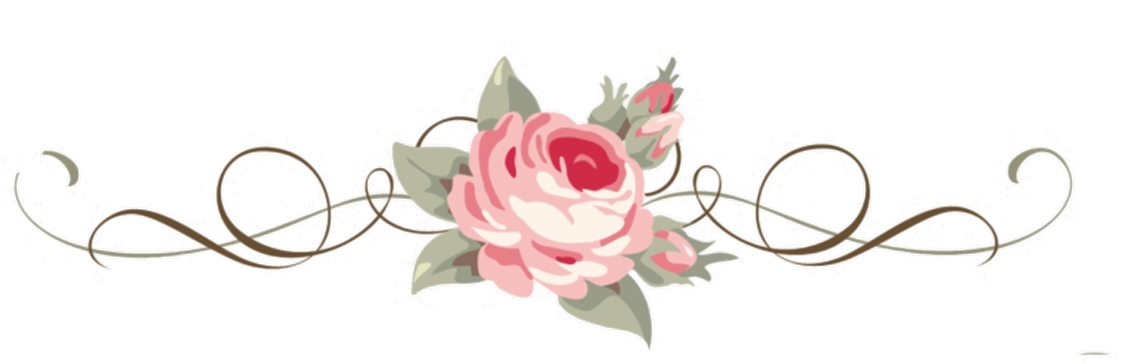 Lista de compras
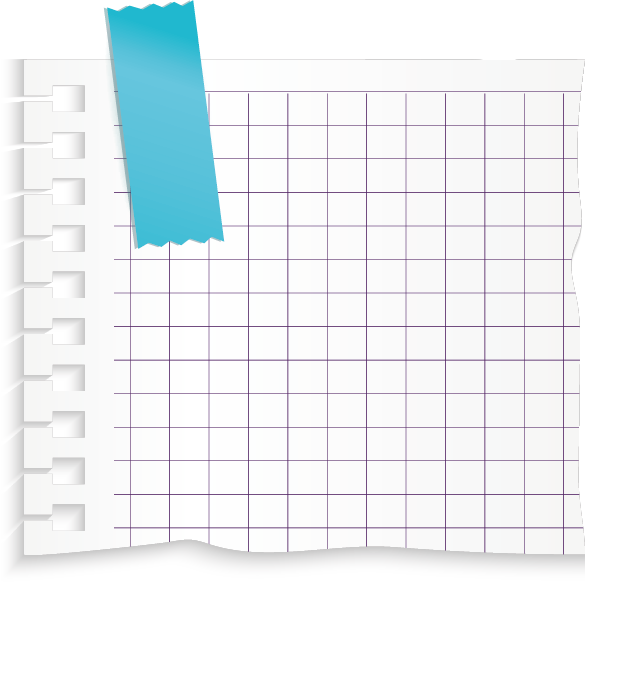 Gasto total:
Menú semanal
Semana del
Al
Semana del
Al
Semana del
Al
Semana del
Al
Colaciones
L
M
M
J
v
Colaciones
L
M
M
J
v
Colaciones
L
M
M
J
v
Colaciones
L
M
M
J
v
Octubre
Notas
Salidas con amigas
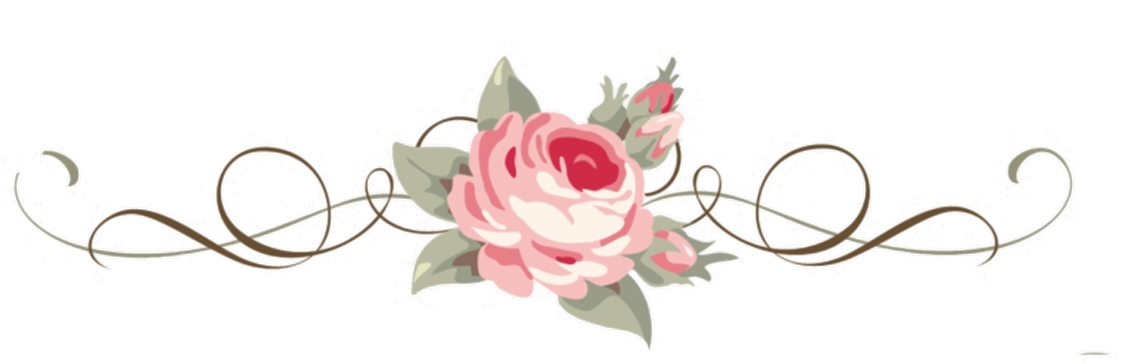 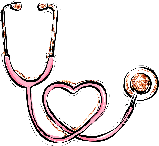 Citas medicas
Organizador Diario
M
L
M
V
S
D
J
2020
Día___ Mes ____
No olvides hidratarte:
Compras/Notas/Extras
Importante:
Organizador Diario
M
L
M
V
S
D
J
2020
Día___ Mes ____
No olvides hidratarte:
Compras/Notas/Extras
Importante:
Organizador Diario
M
L
M
V
S
D
J
2020
Día___ Mes ____
No olvides hidratarte:
Compras/Notas/Extras
Importante:
Organizador Diario
M
L
M
V
S
D
J
2020
Día___ Mes ____
No olvides hidratarte:
Compras/Notas/Extras
Importante:
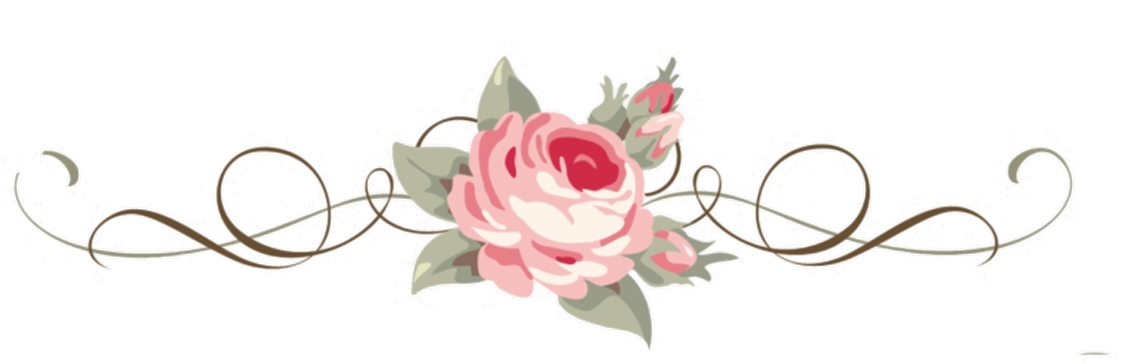 Lista de compras
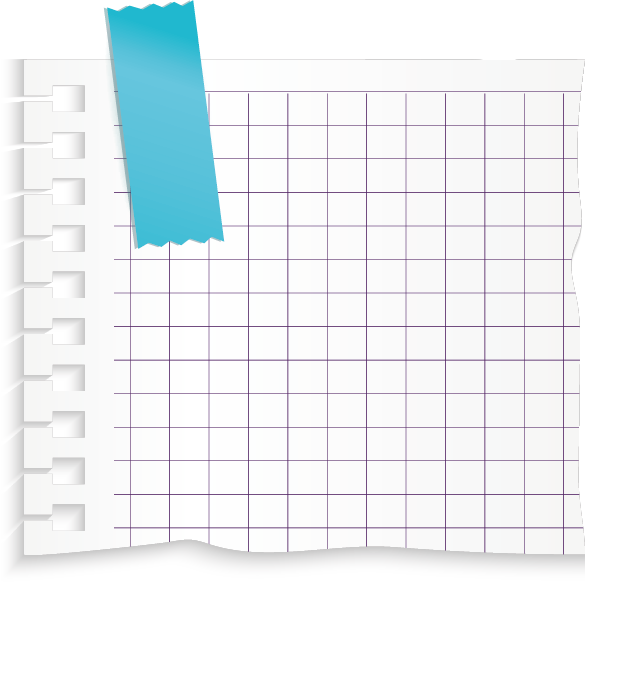 Gasto total:
Menú semanal
Semana del
Al
Semana del
Al
Semana del
Al
Semana del
Al
Colaciones
L
M
M
J
v
Colaciones
L
M
M
J
v
Colaciones
L
M
M
J
v
Colaciones
L
M
M
J
v
Noviembre
Notas
Salidas con amigas
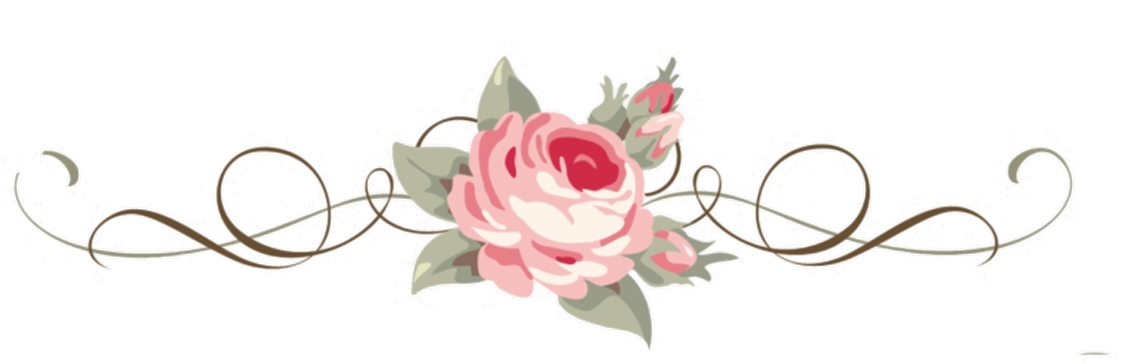 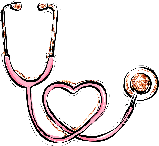 Citas medicas
Organizador Diario
M
L
M
V
S
D
J
2020
Día___ Mes ____
No olvides hidratarte:
Compras/Notas/Extras
Importante:
Organizador Diario
M
L
M
V
S
D
J
2020
Día___ Mes ____
No olvides hidratarte:
Compras/Notas/Extras
Importante:
Organizador Diario
M
L
M
V
S
D
J
2020
Día___ Mes ____
No olvides hidratarte:
Compras/Notas/Extras
Importante:
Organizador Diario
M
L
M
V
S
D
J
2020
Día___ Mes ____
No olvides hidratarte:
Compras/Notas/Extras
Importante:
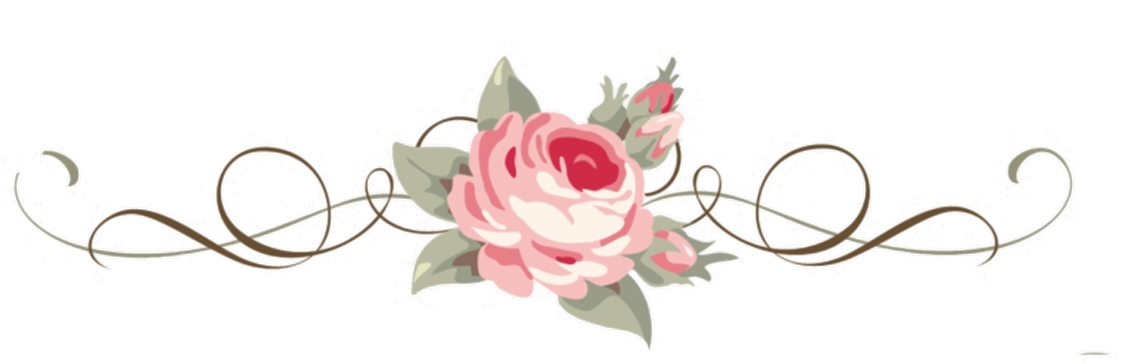 Lista de compras
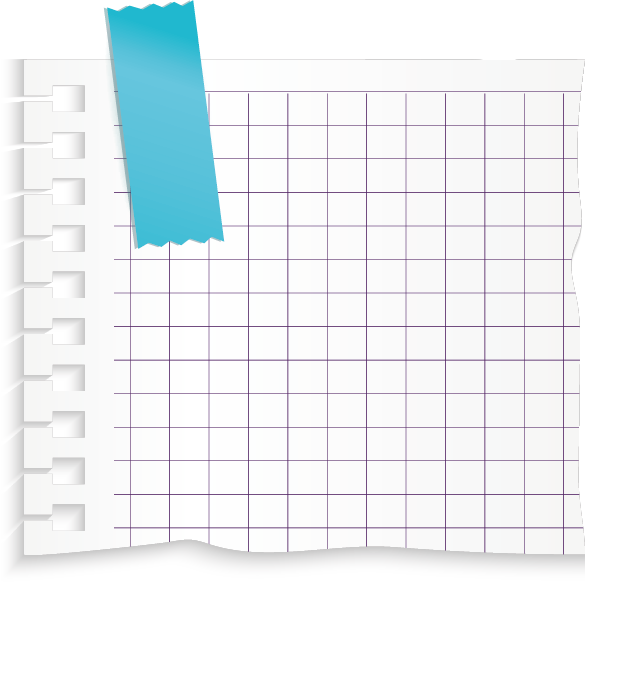 Gasto total:
Menú semanal
Semana del
Al
Semana del
Al
Semana del
Al
Semana del
Al
Colaciones
L
M
M
J
v
Colaciones
L
M
M
J
v
Colaciones
L
M
M
J
v
Colaciones
L
M
M
J
v
Diciembre
Notas
Salidas con amigas
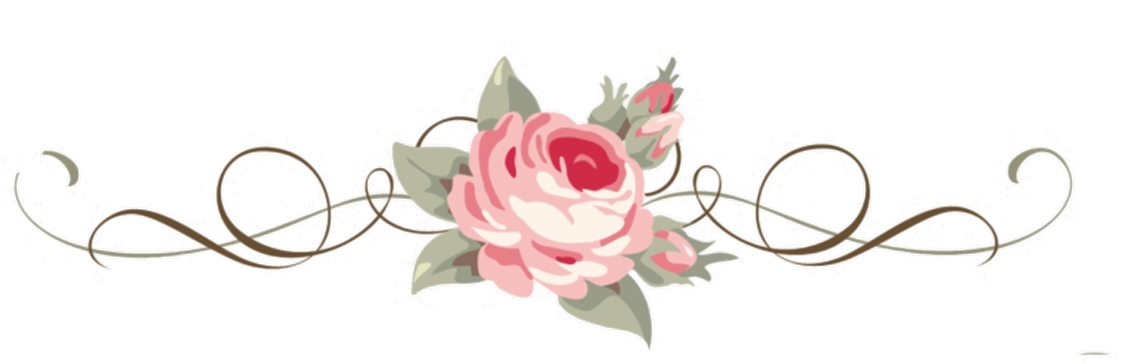 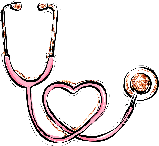 Citas medicas
Organizador Diario
M
L
M
V
S
D
J
2020
Día___ Mes ____
No olvides hidratarte:
Compras/Notas/Extras
Importante:
Organizador Diario
M
L
M
V
S
D
J
2020
Día___ Mes ____
No olvides hidratarte:
Compras/Notas/Extras
Importante:
Organizador Diario
M
L
M
V
S
D
J
2020
Día___ Mes ____
No olvides hidratarte:
Compras/Notas/Extras
Importante:
Organizador Diario
M
L
M
V
S
D
J
2020
Día___ Mes ____
No olvides hidratarte:
Compras/Notas/Extras
Importante:
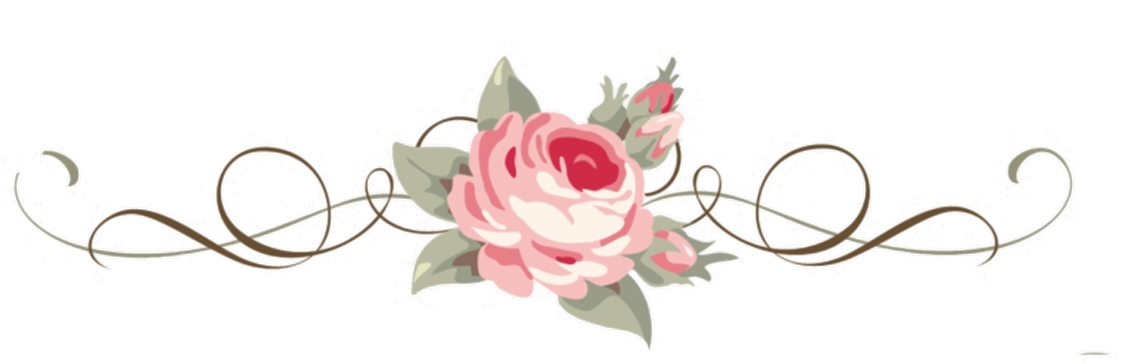 Lista de compras
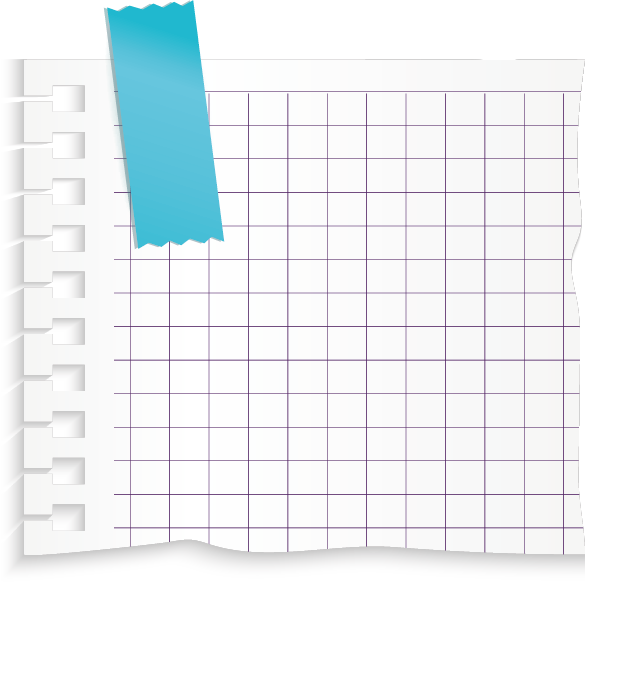 Gasto total:
Menú semanal
Semana del
Al
Semana del
Al
Semana del
Al
Semana del
Al
Colaciones
L
M
M
J
v
Colaciones
L
M
M
J
v
Colaciones
L
M
M
J
v
Colaciones
L
M
M
J
v
Vacaciones
¿Dónde iremos?
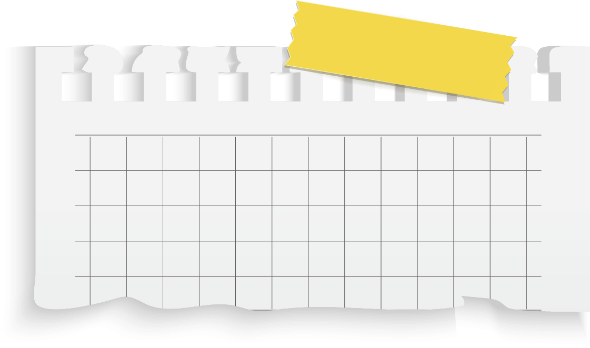 Presupuesto
Nos hospedaremos en:
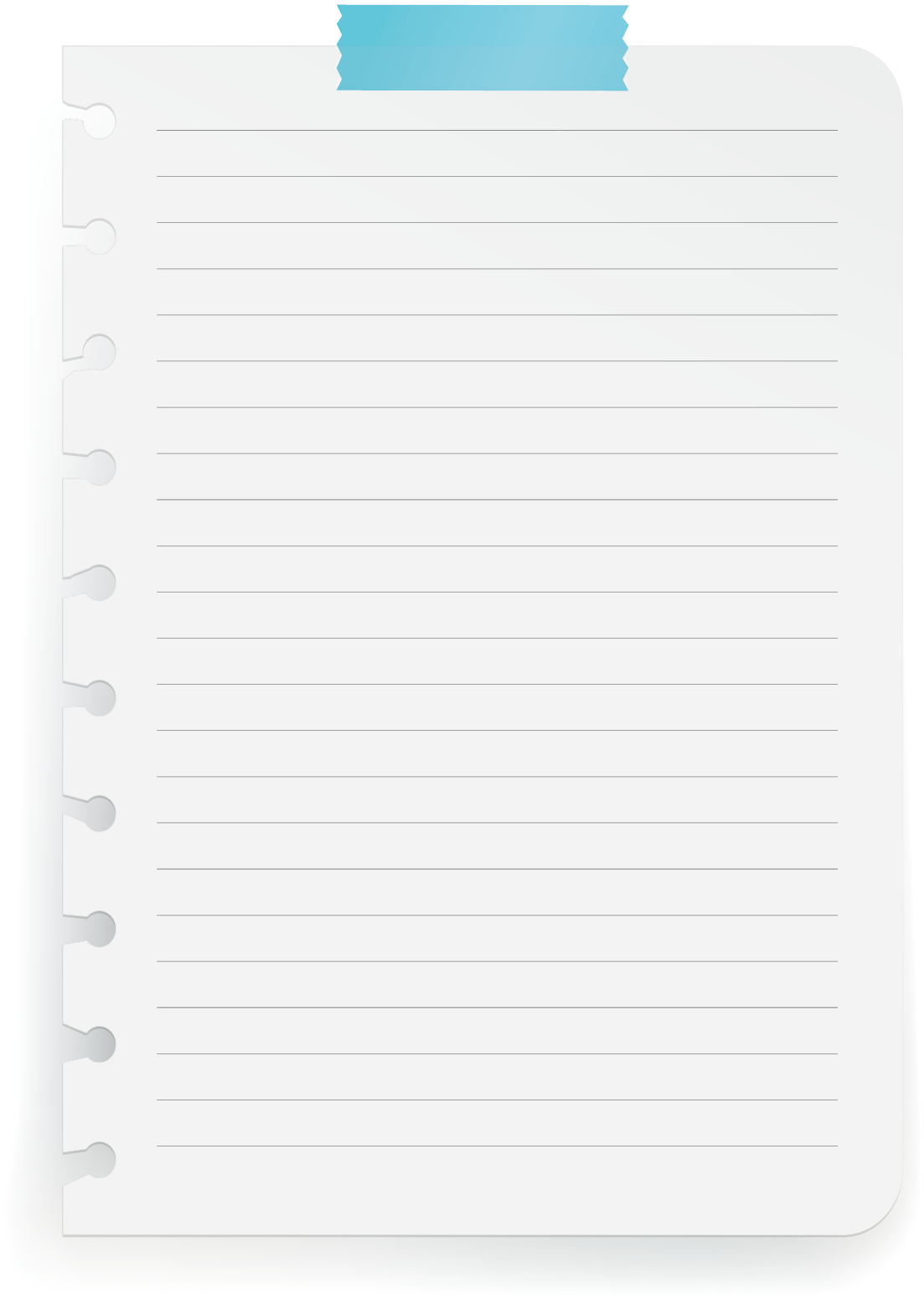 Cantidad de días:
Lugares que visitar
¿Quiénes van?
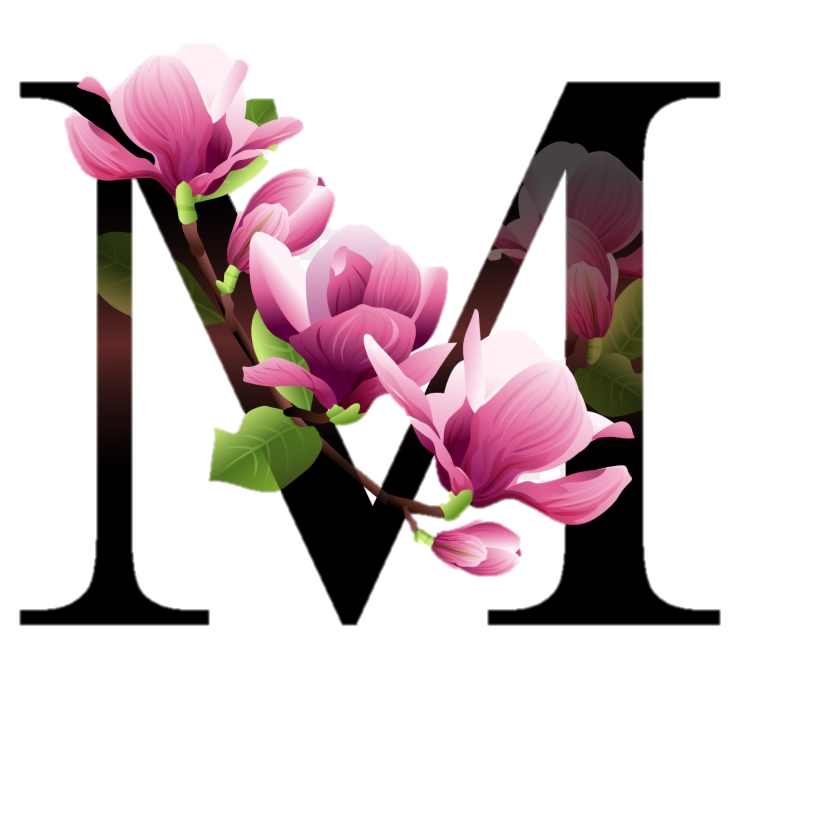 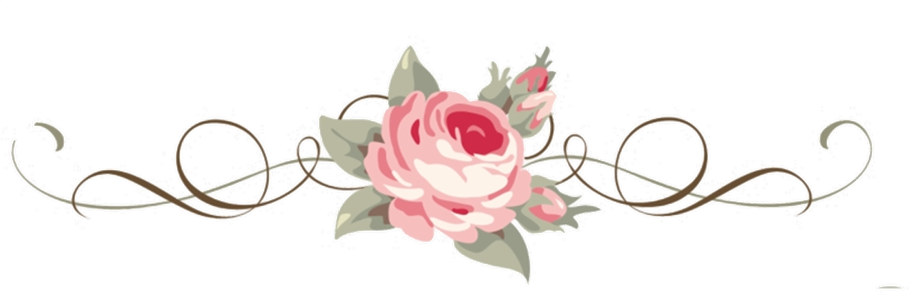 Vacaciones
Lista de cosas por llevar
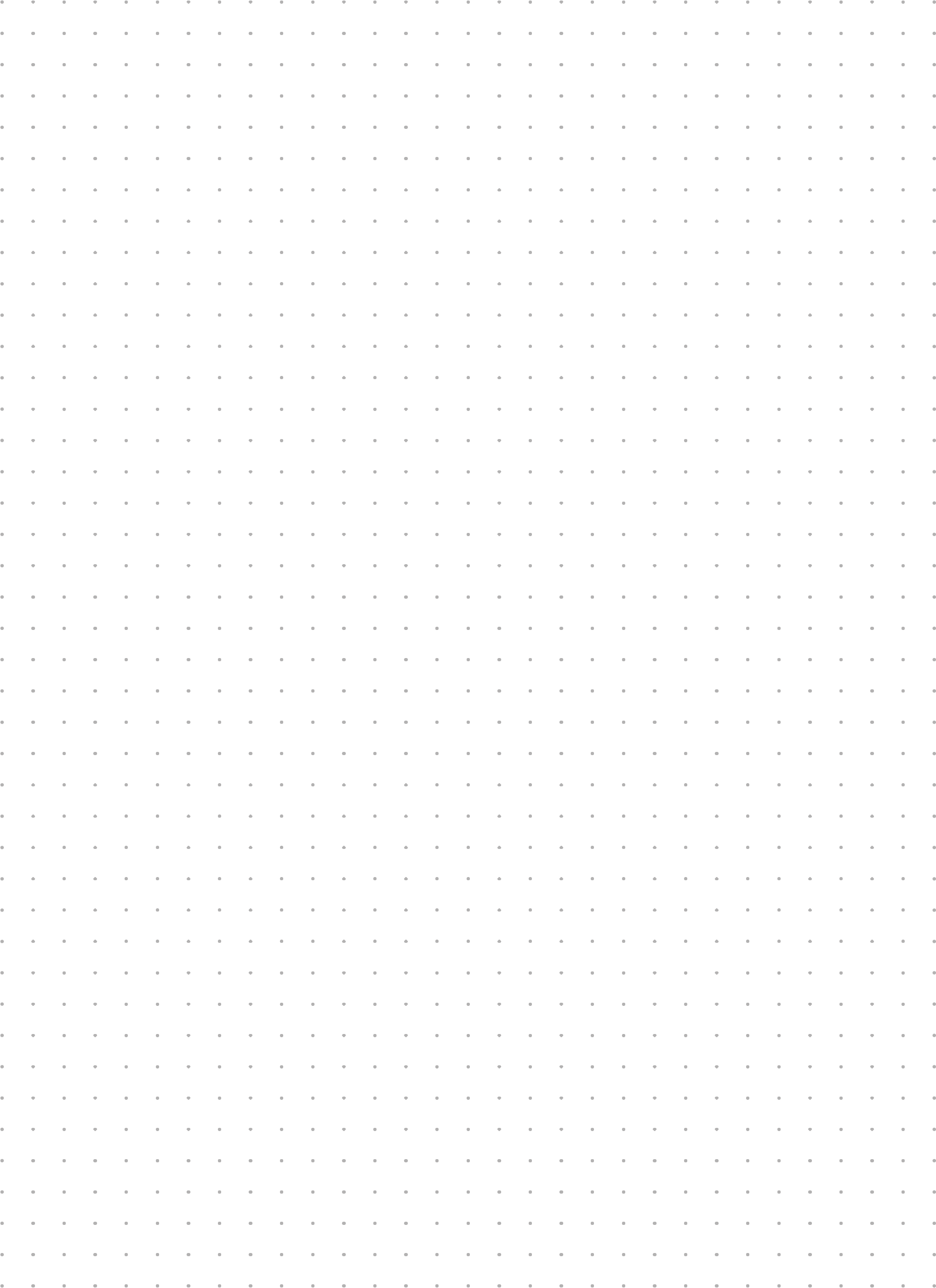 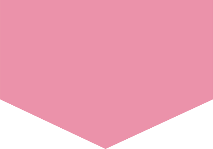 Notas
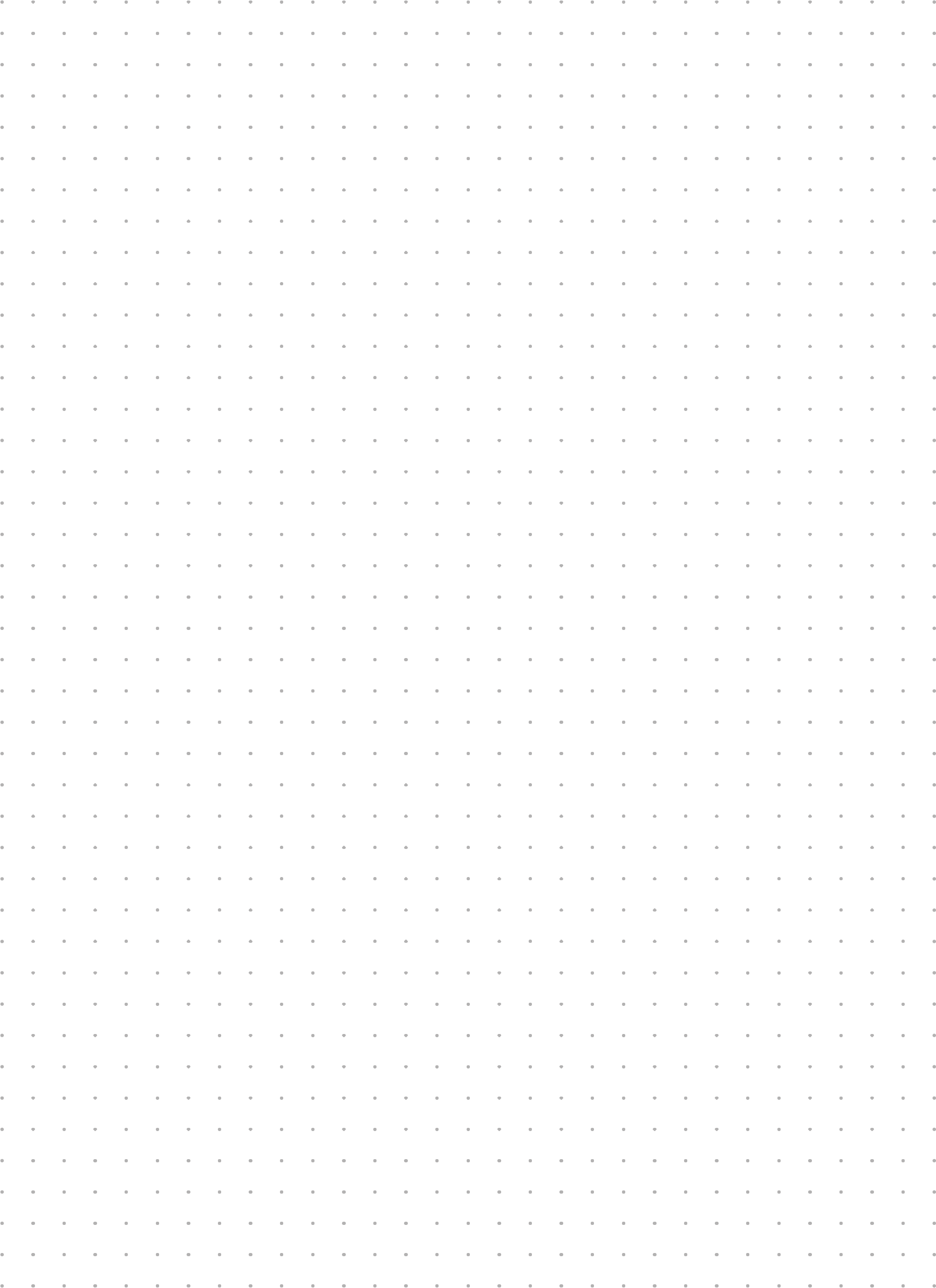 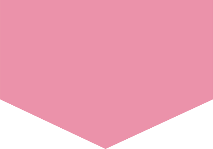 Notas
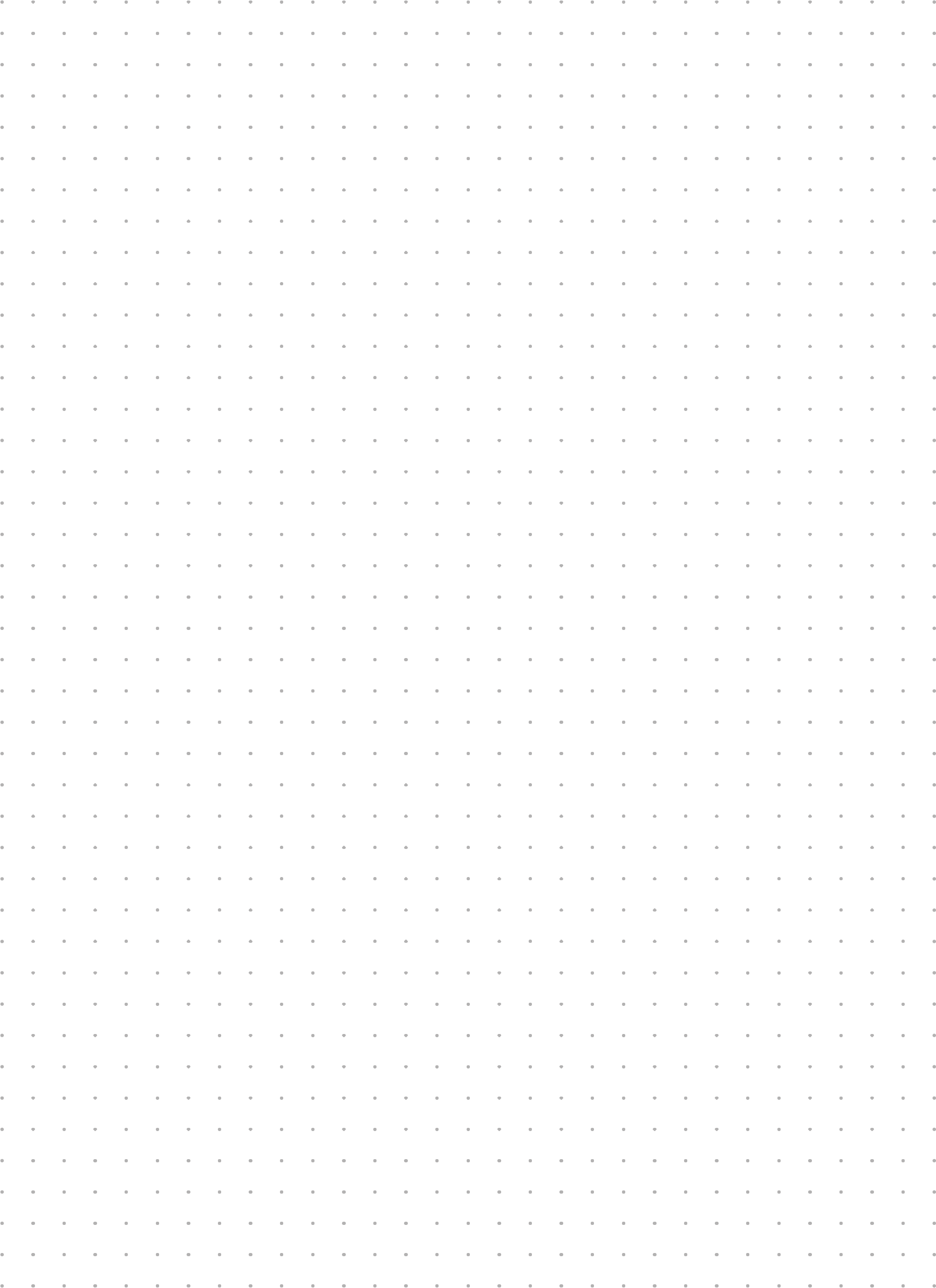 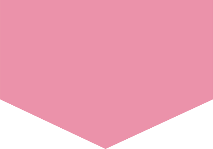 Notas
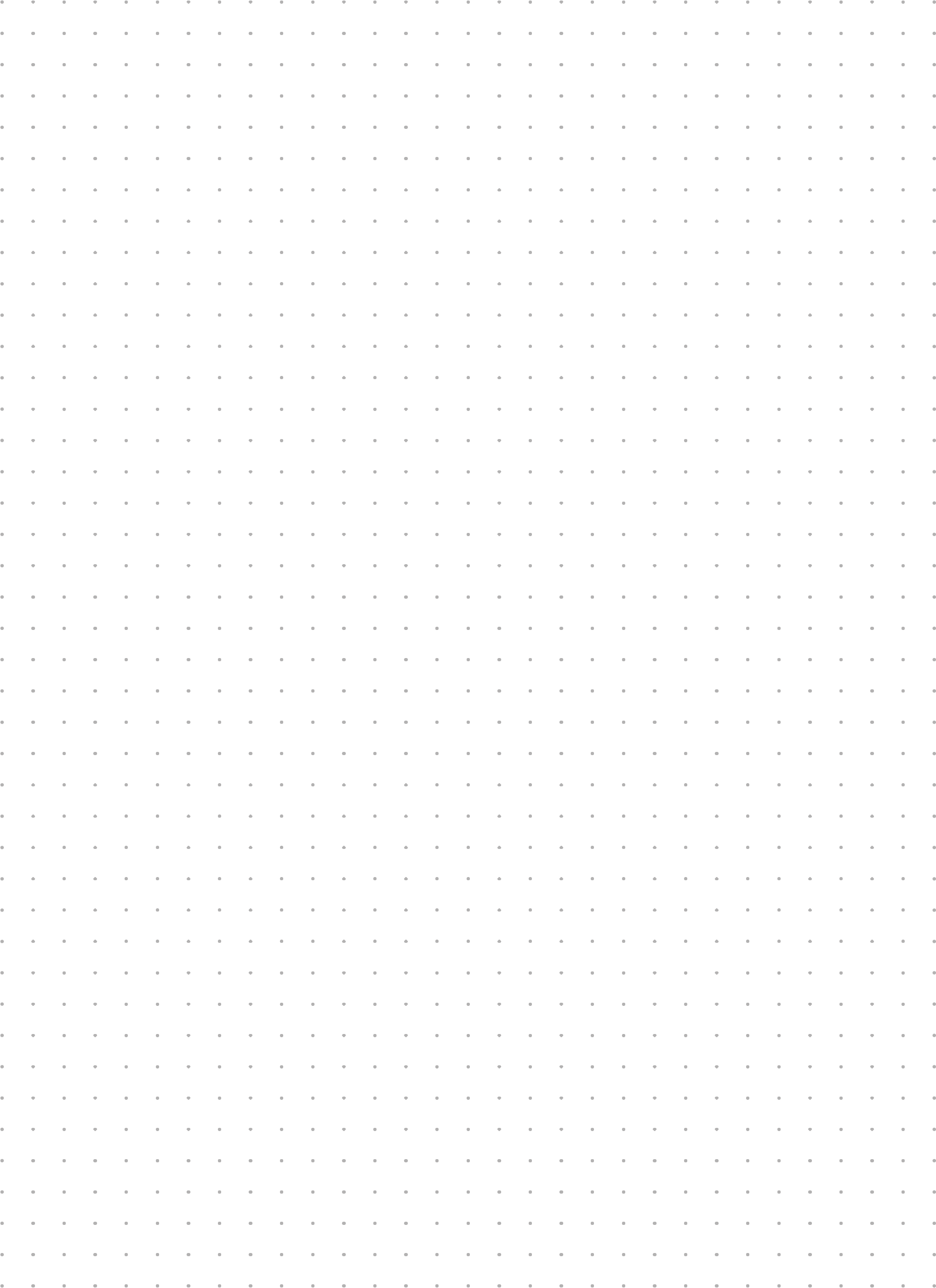 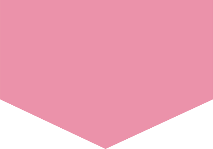 Notas
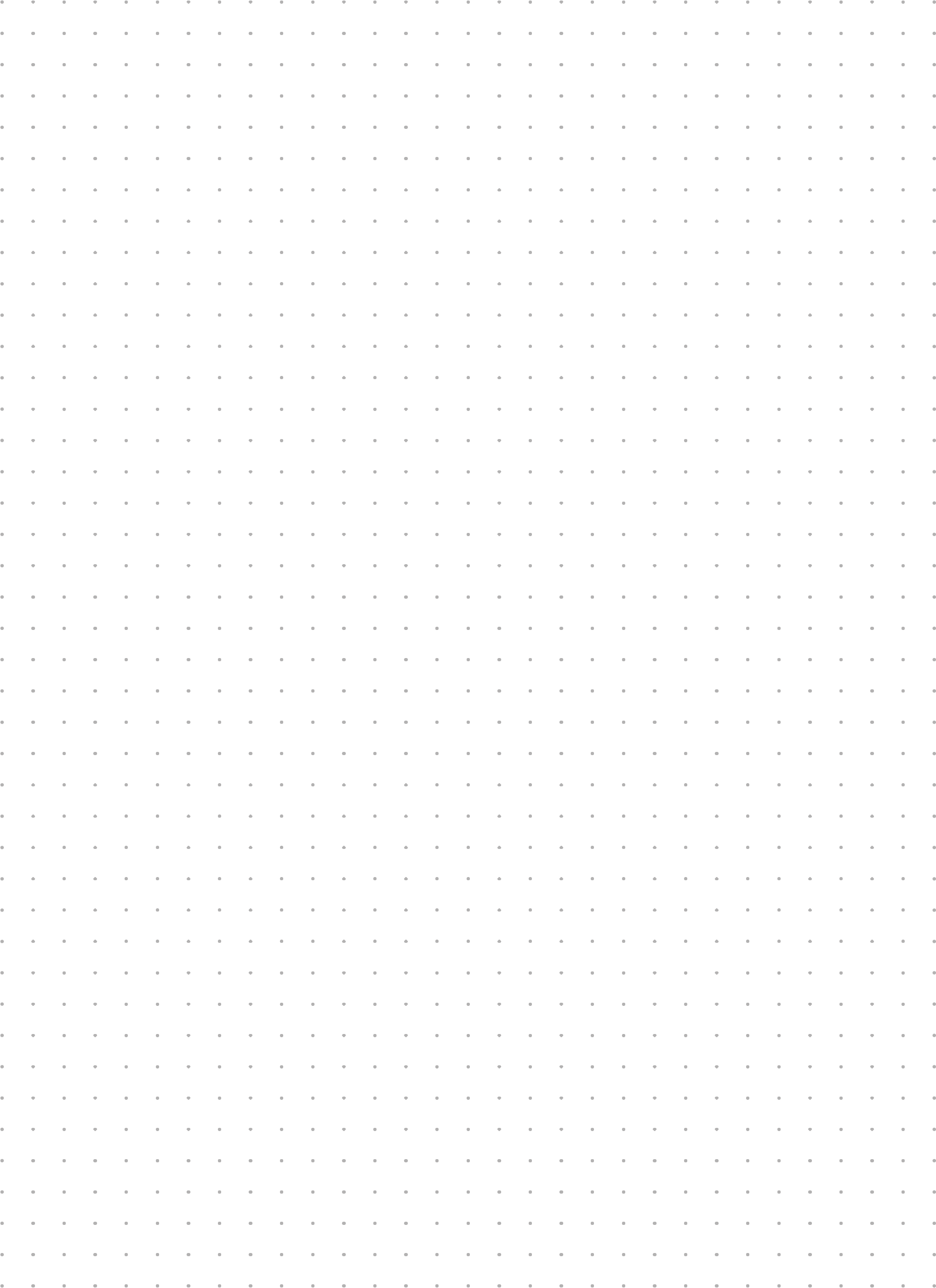 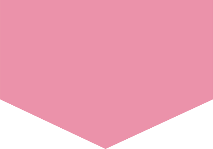 Notas
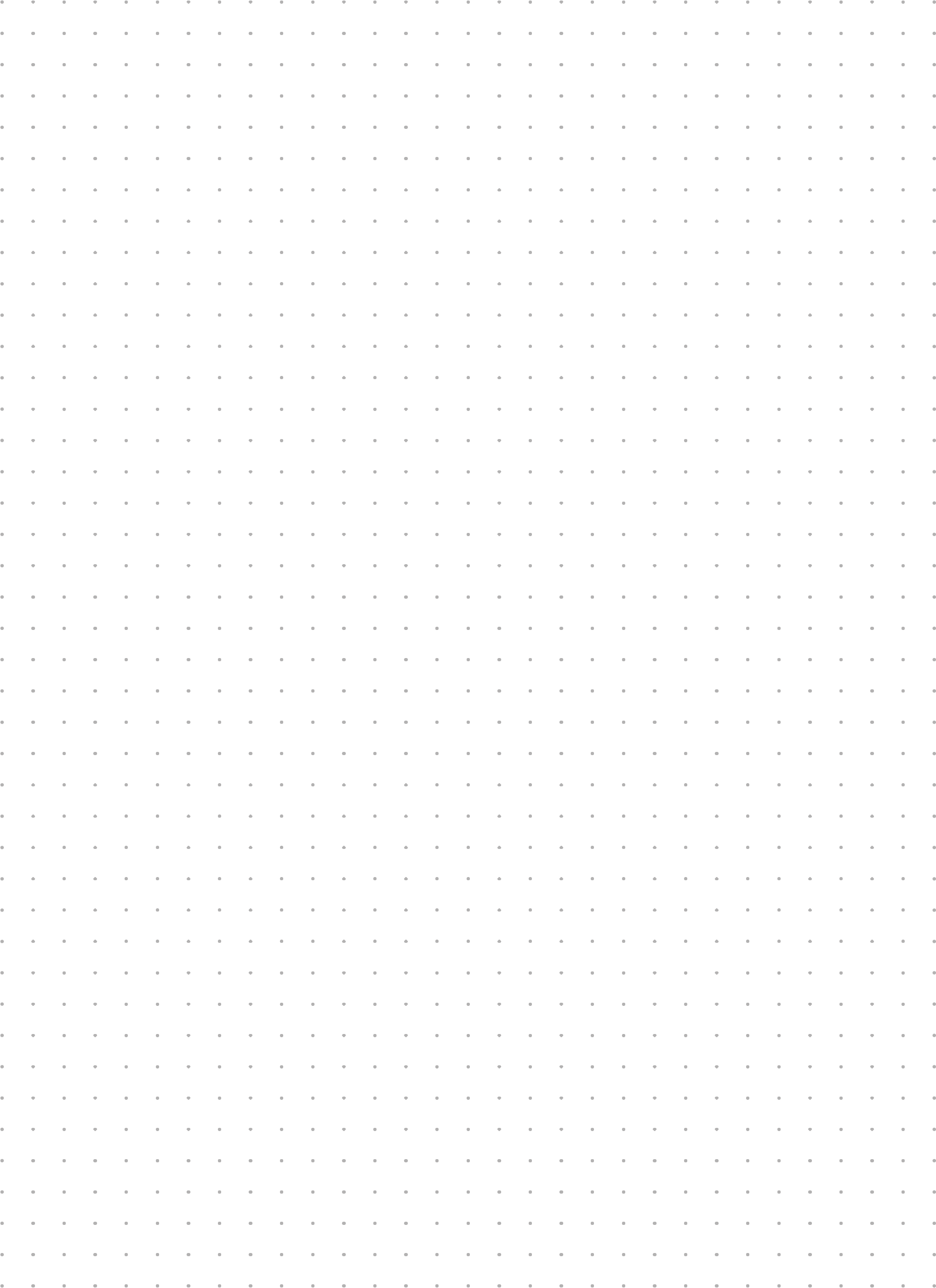 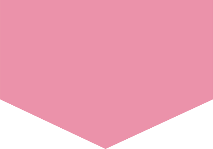 Notas
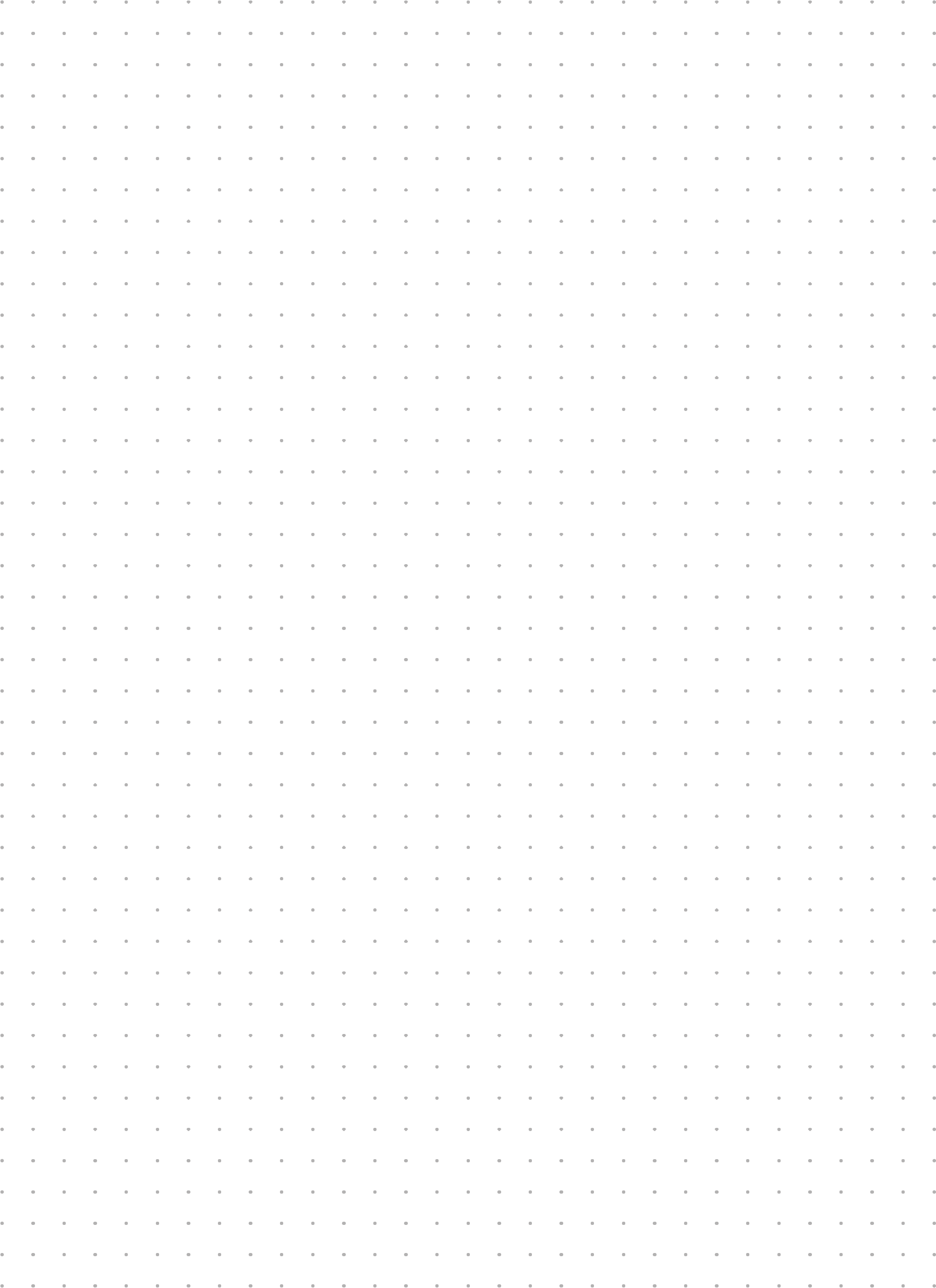 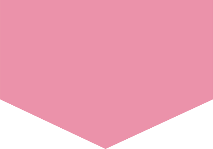 Notas
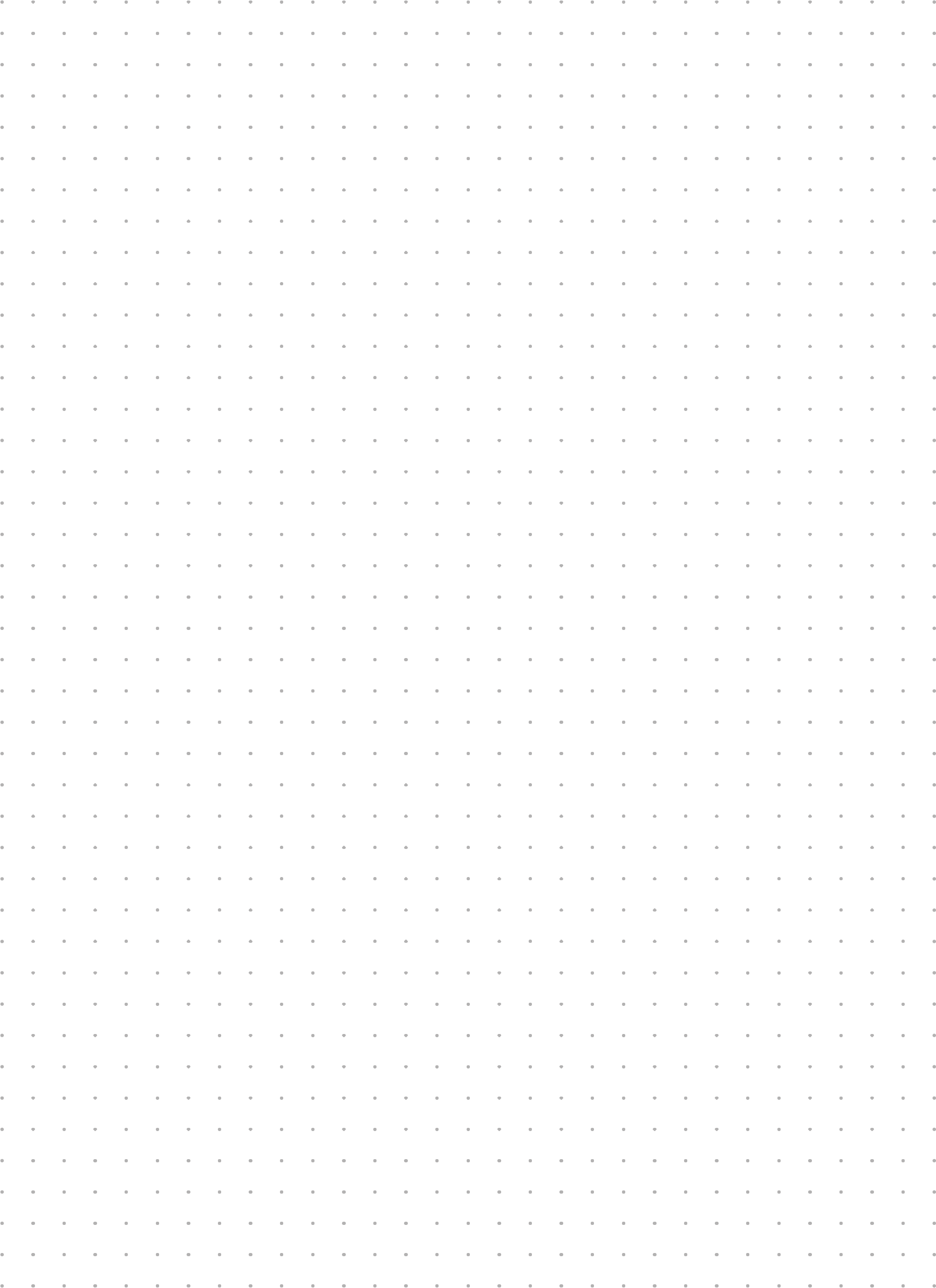 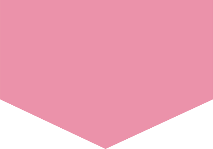 Notas
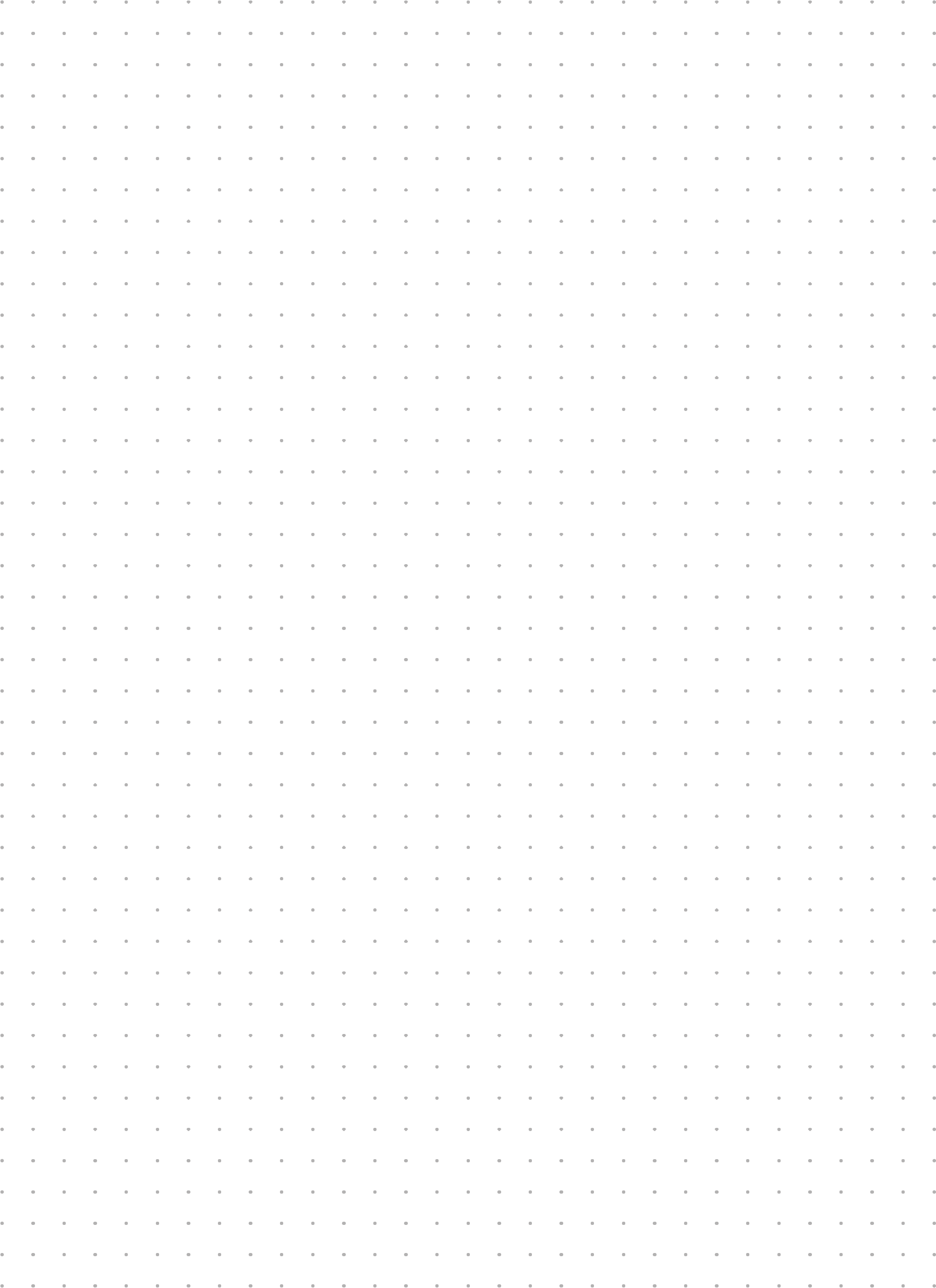 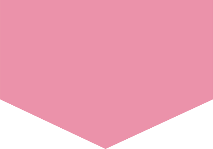 Notas